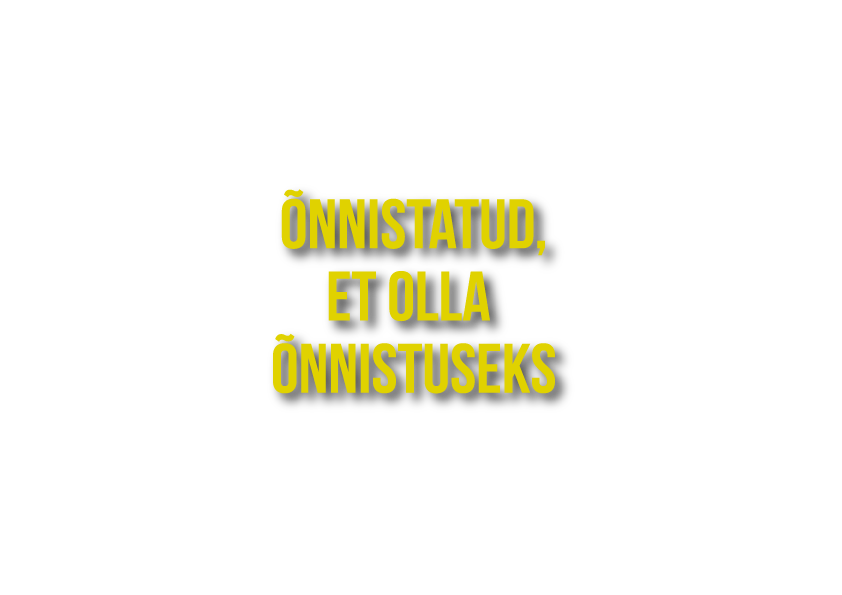 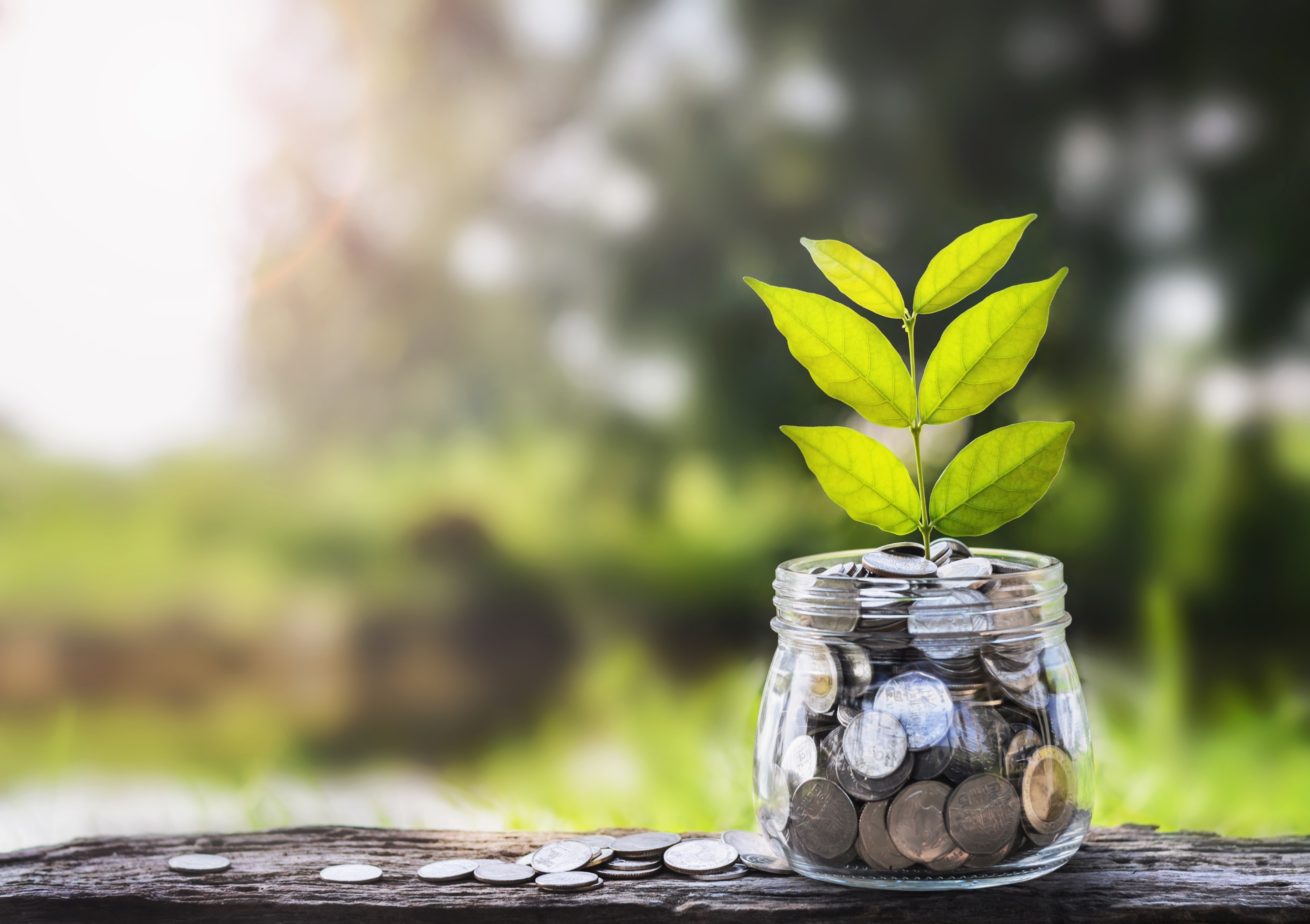 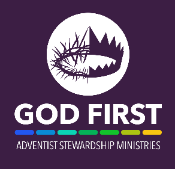 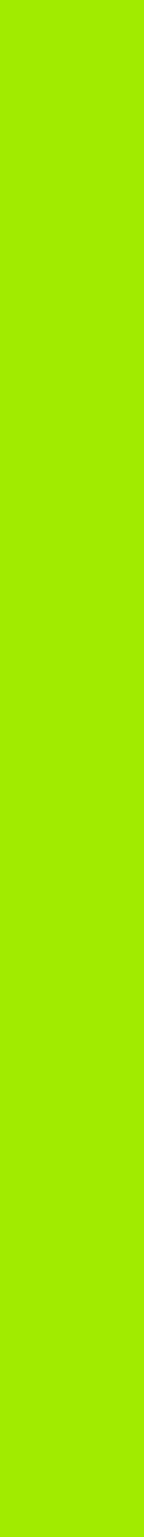 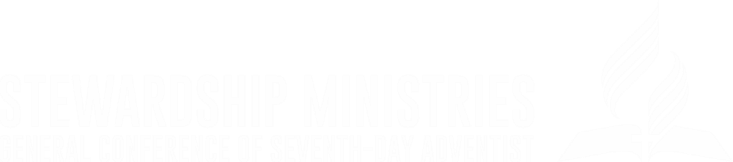 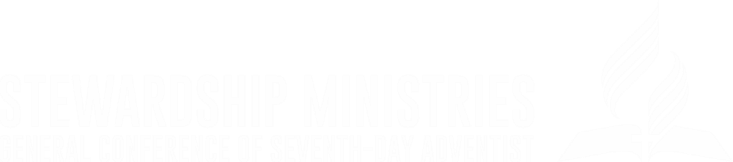 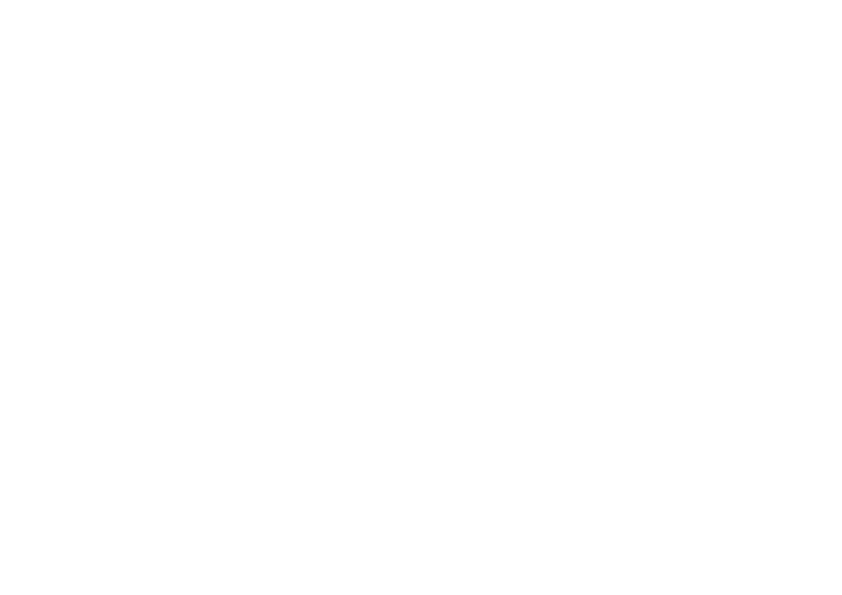 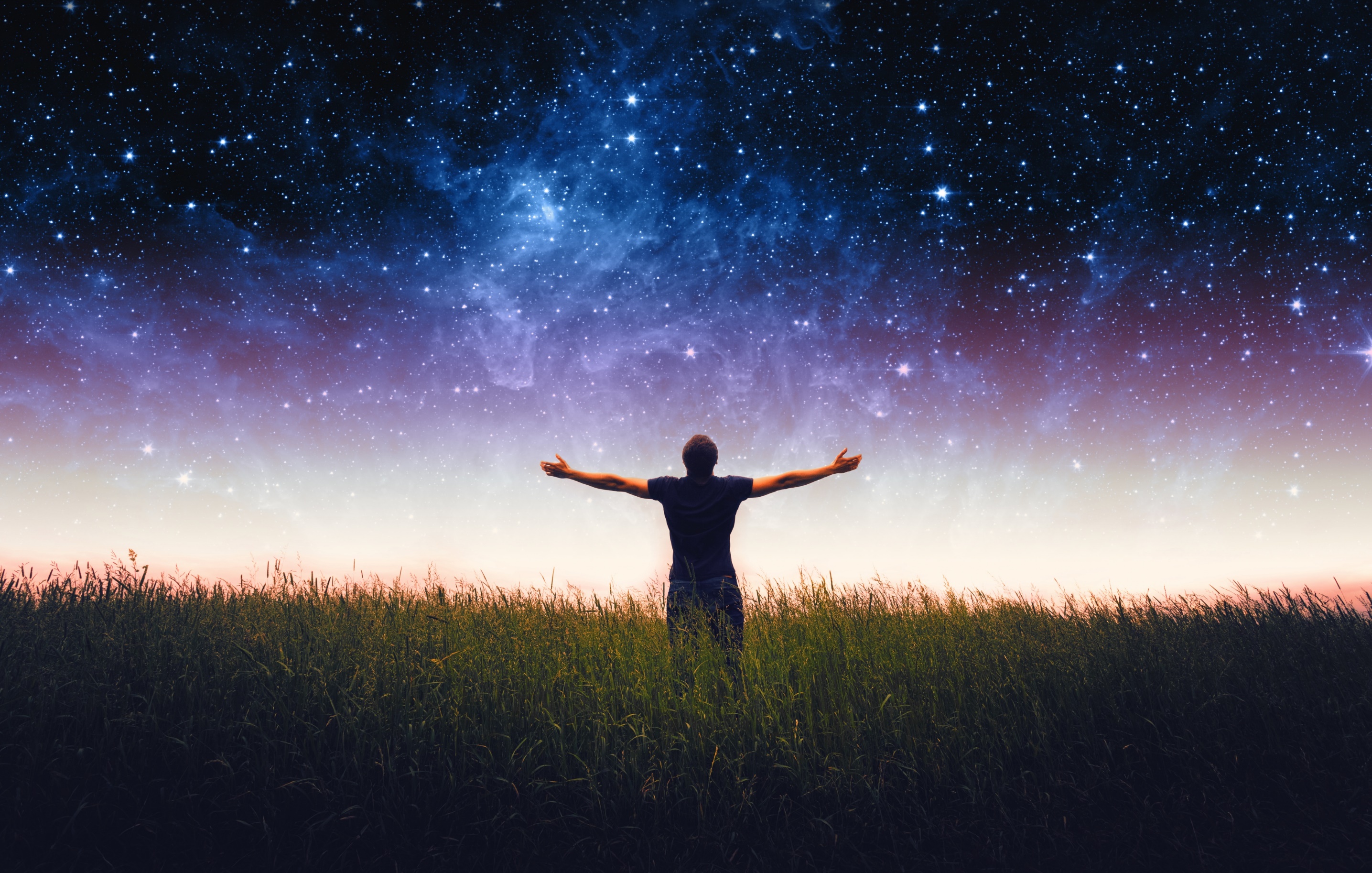 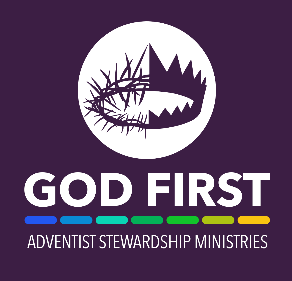 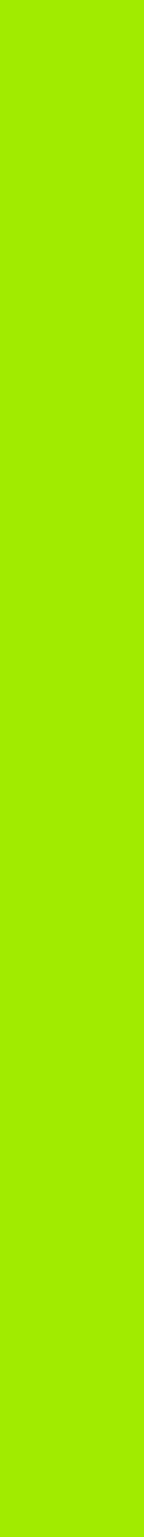 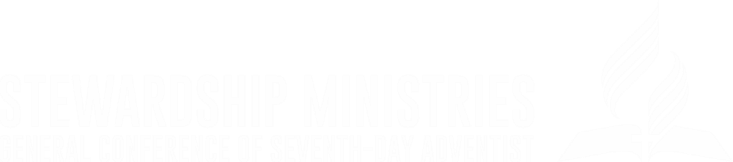 Laulame
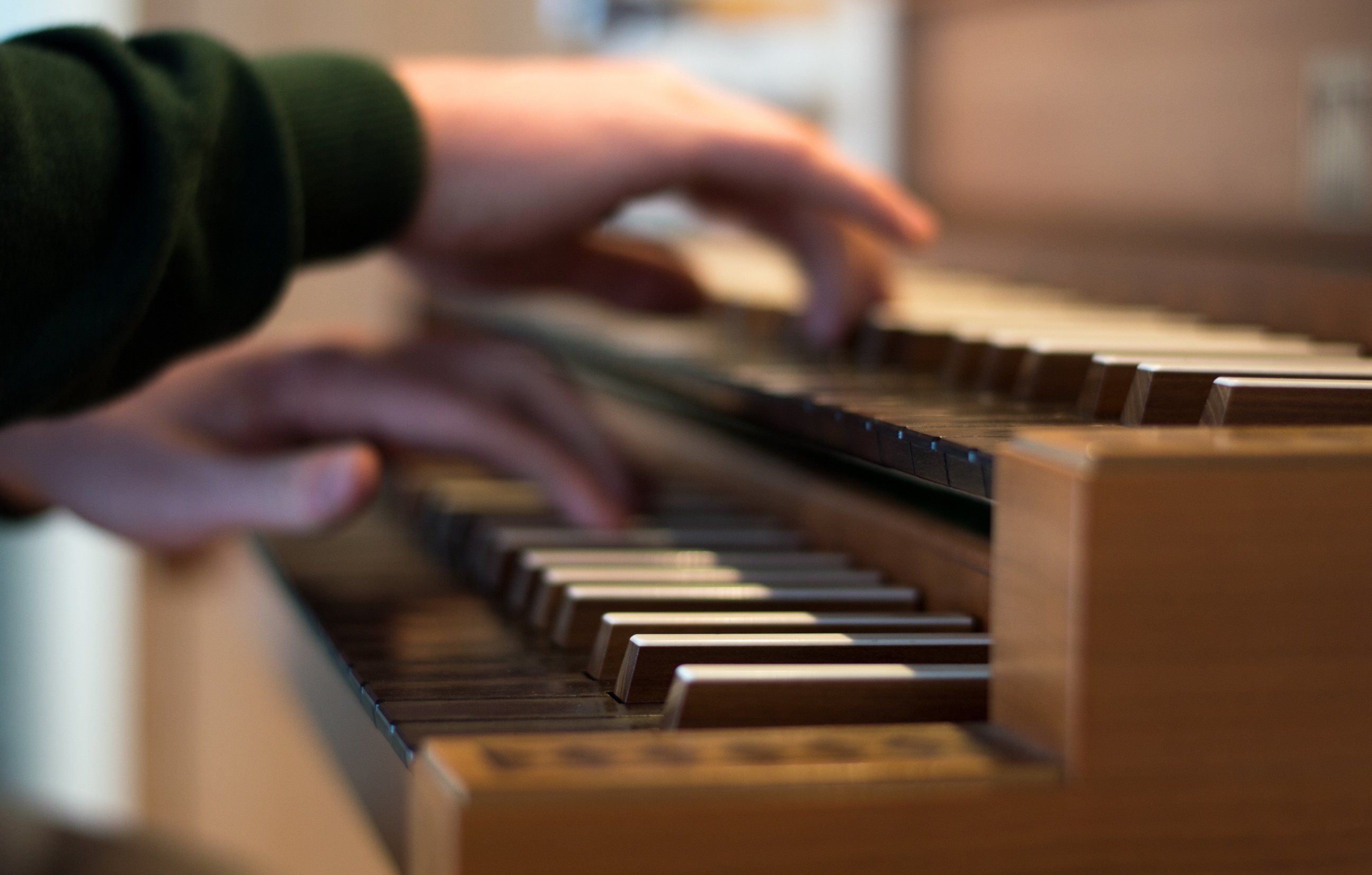 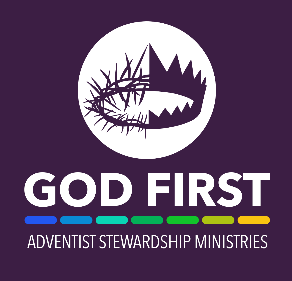 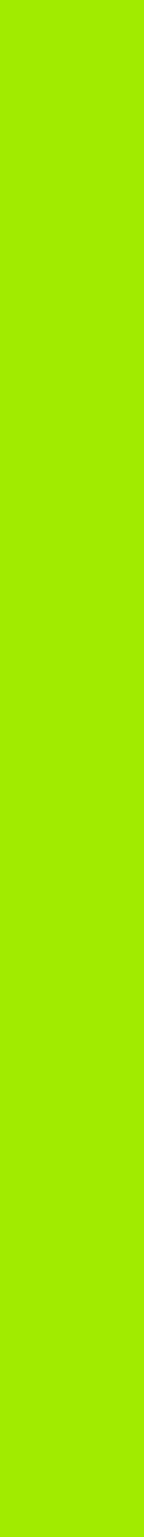 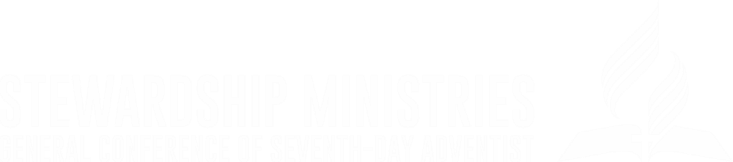 Issand Su teed…nr. 198
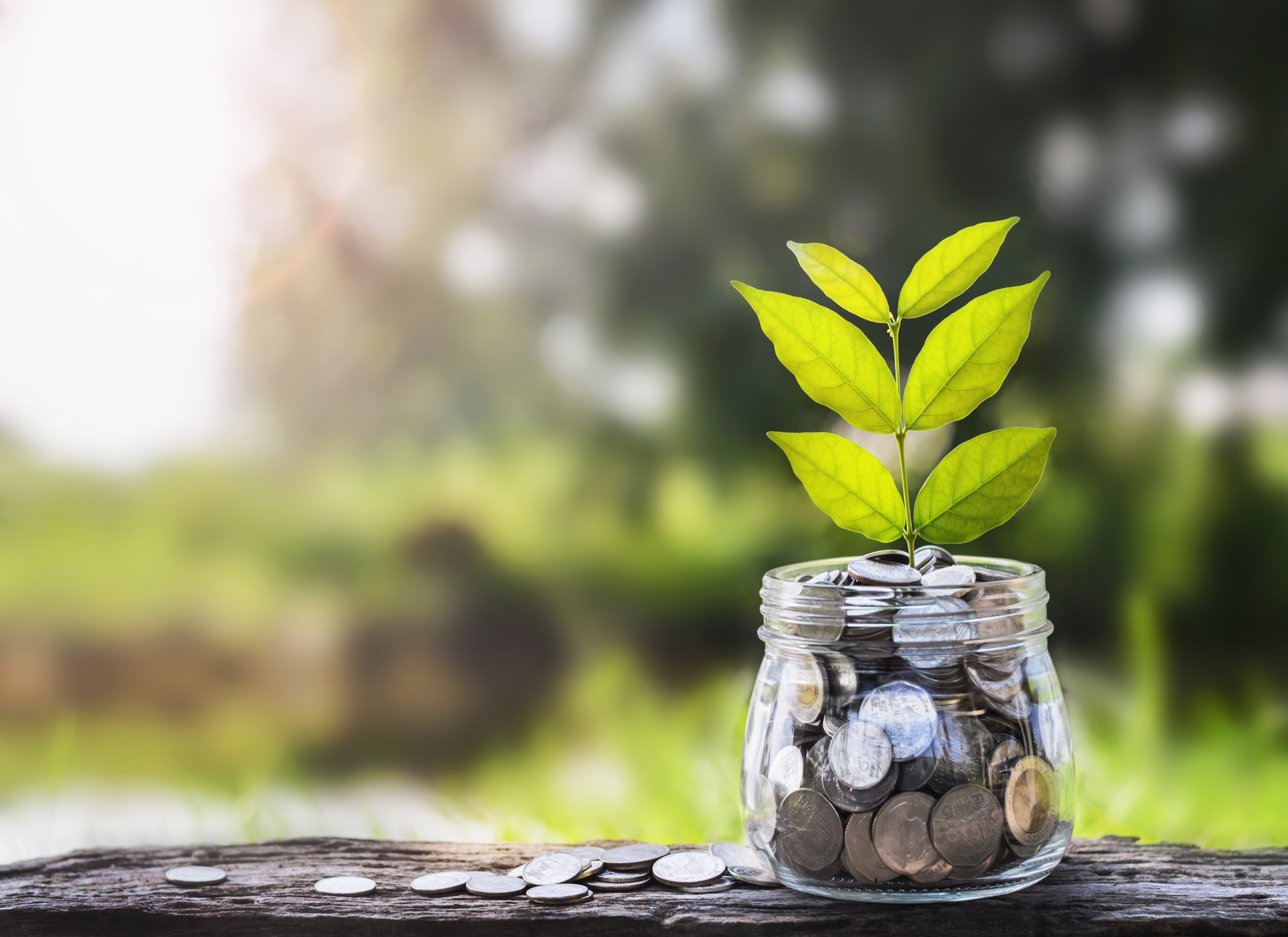 #198 Issand Su teed
Issand, Su teed ka olgu mu teed, Sa oled Meister — ma põrmune. Vormi mind ise, kuis tahad Sa, vaikne kui savi kätes Sul ma.
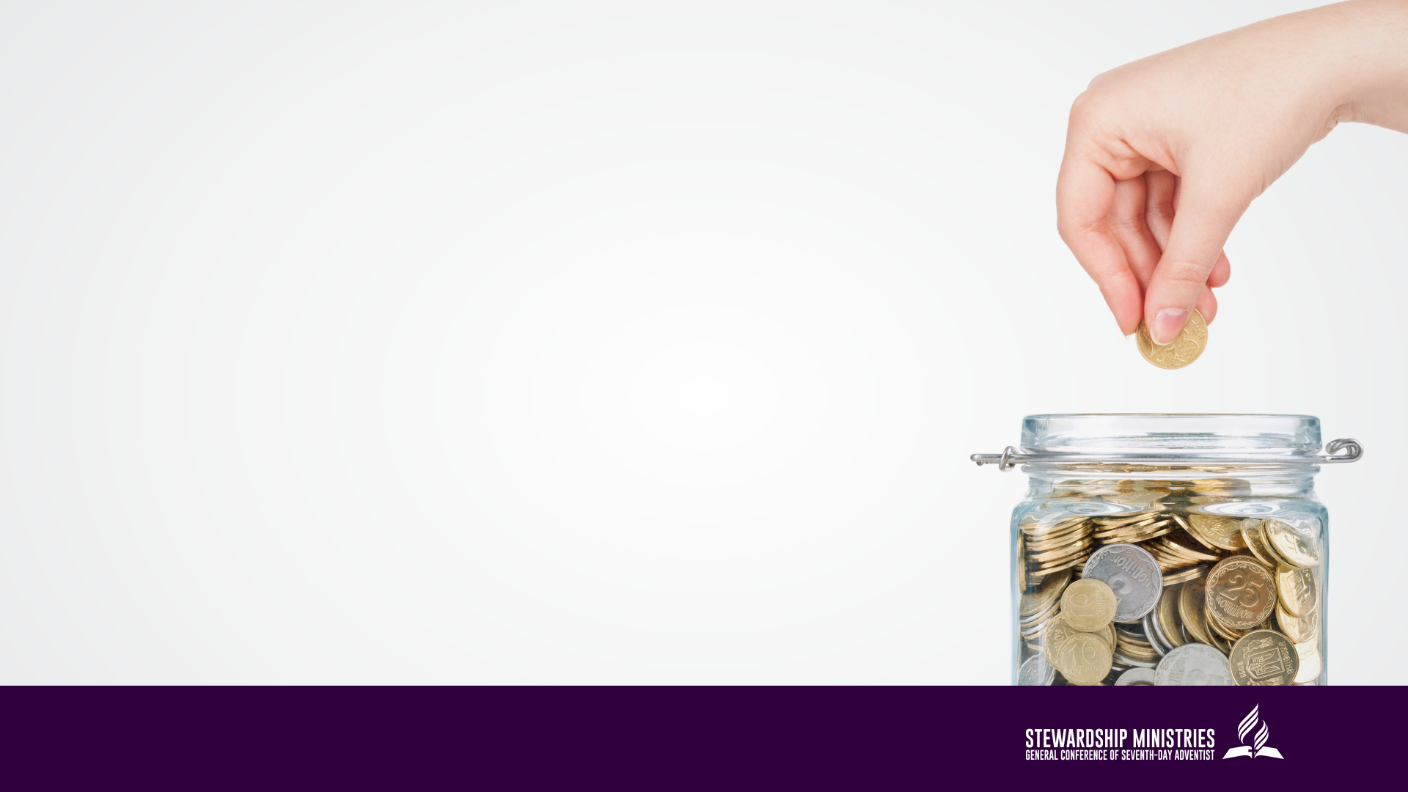 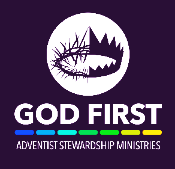 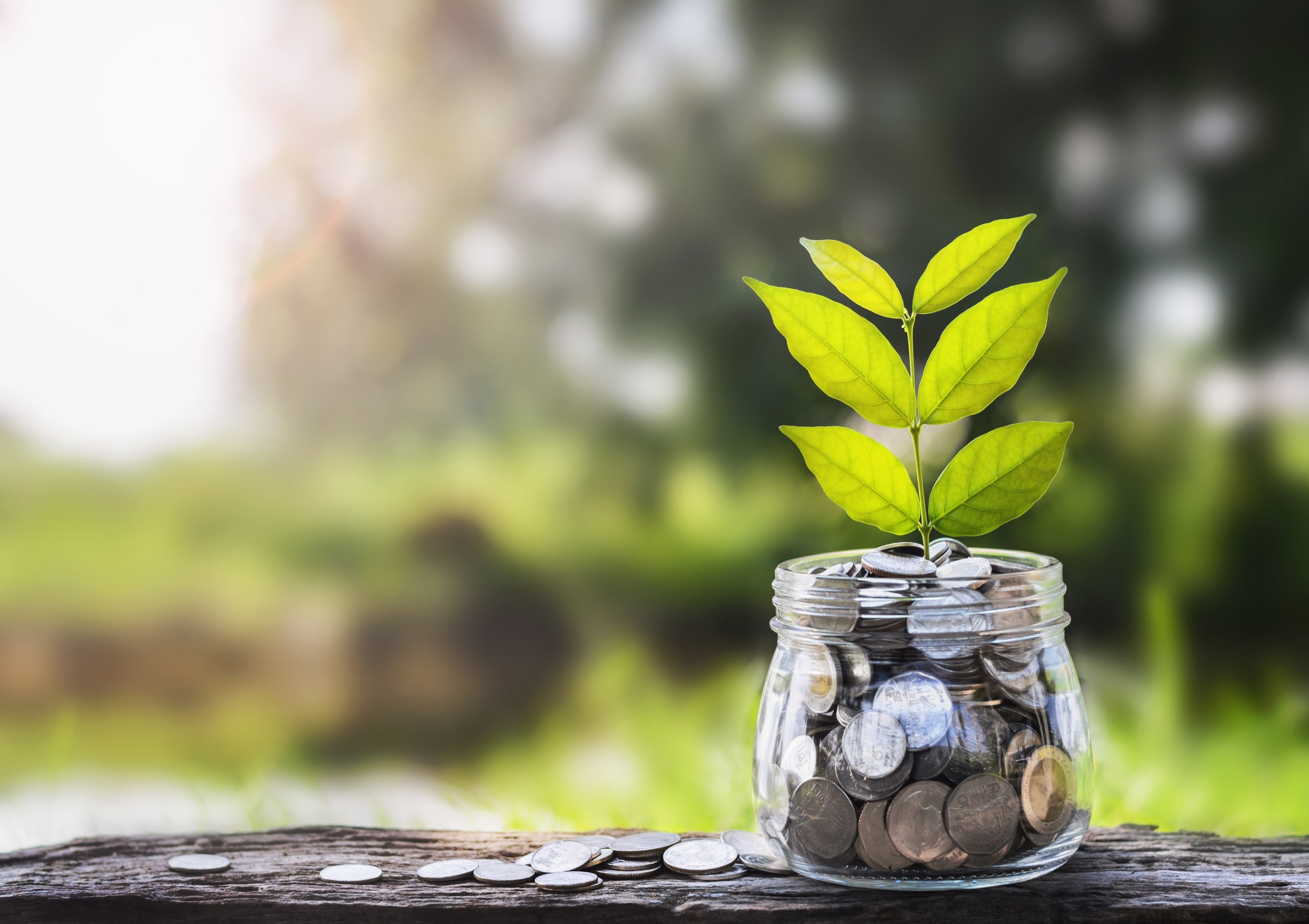 Issand, Su teed ka olgu mu teed! Saada mind ise, juhi mind nüüd. Valgemaks lumest pese Sa mind, ma Sinu ette alandan end.
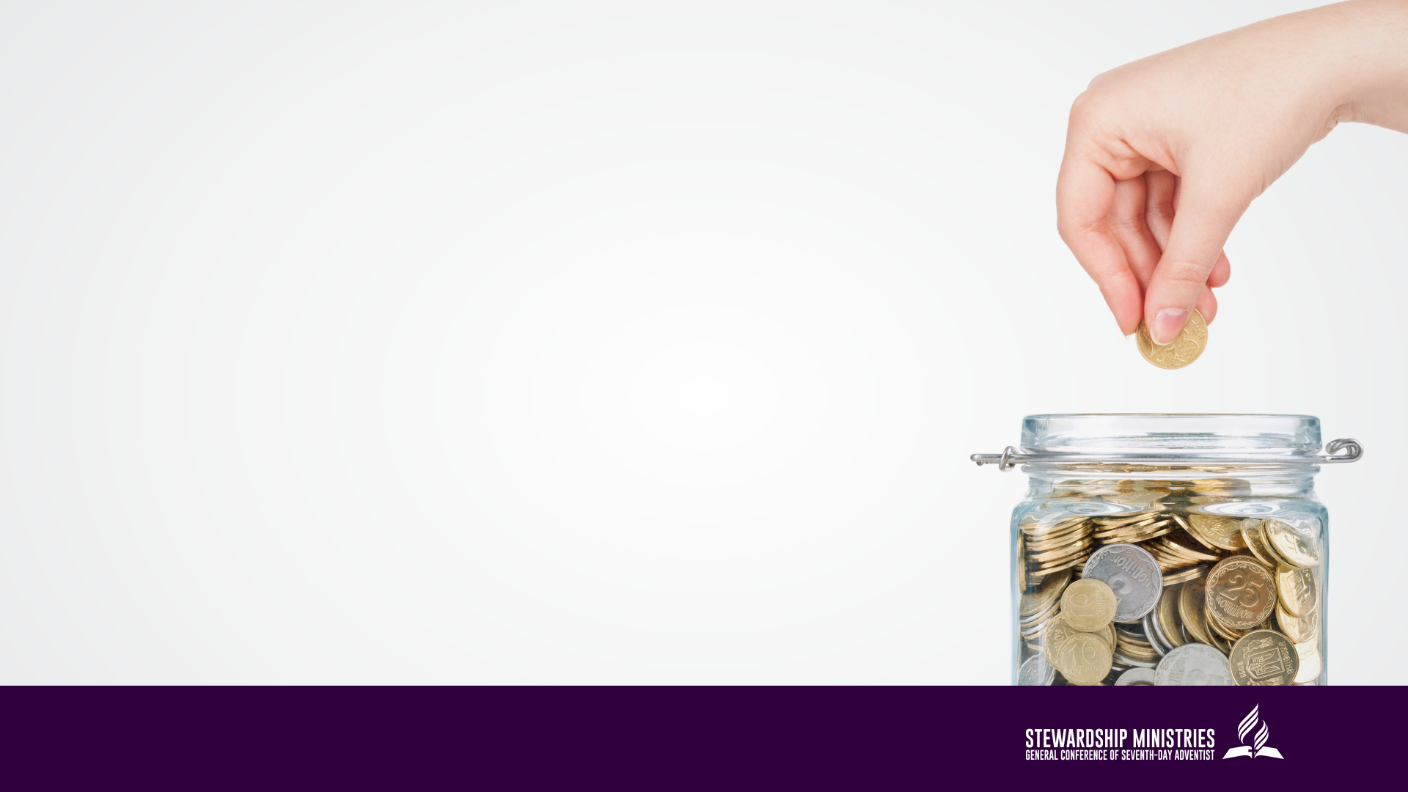 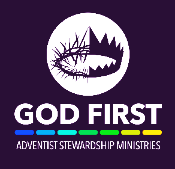 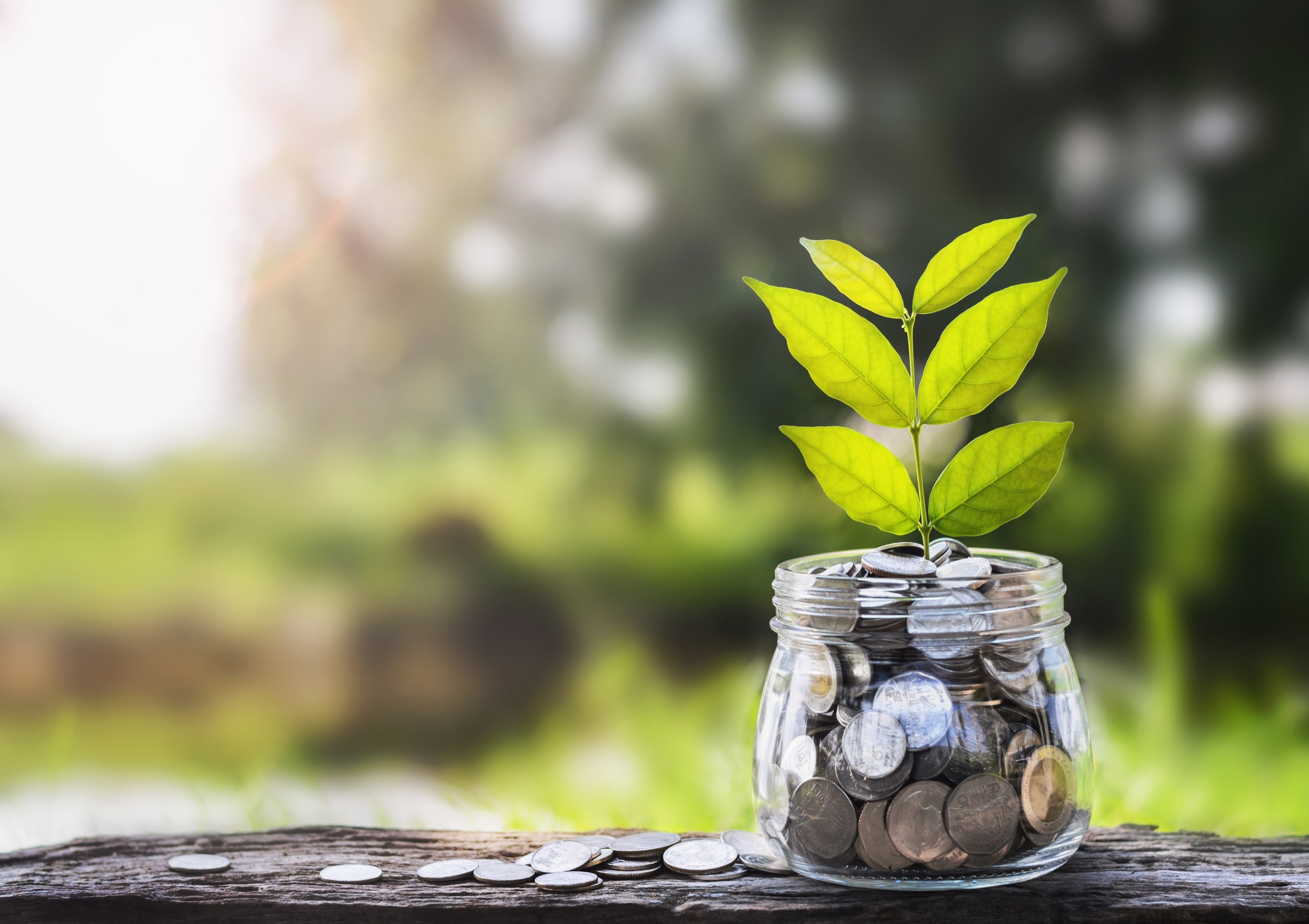 Issand, Su teed ka olgu mu teed! Siin on mu püüded — asjatud need! Sind palun, Issand, paranda mind, olen Su armus päästetud hing.
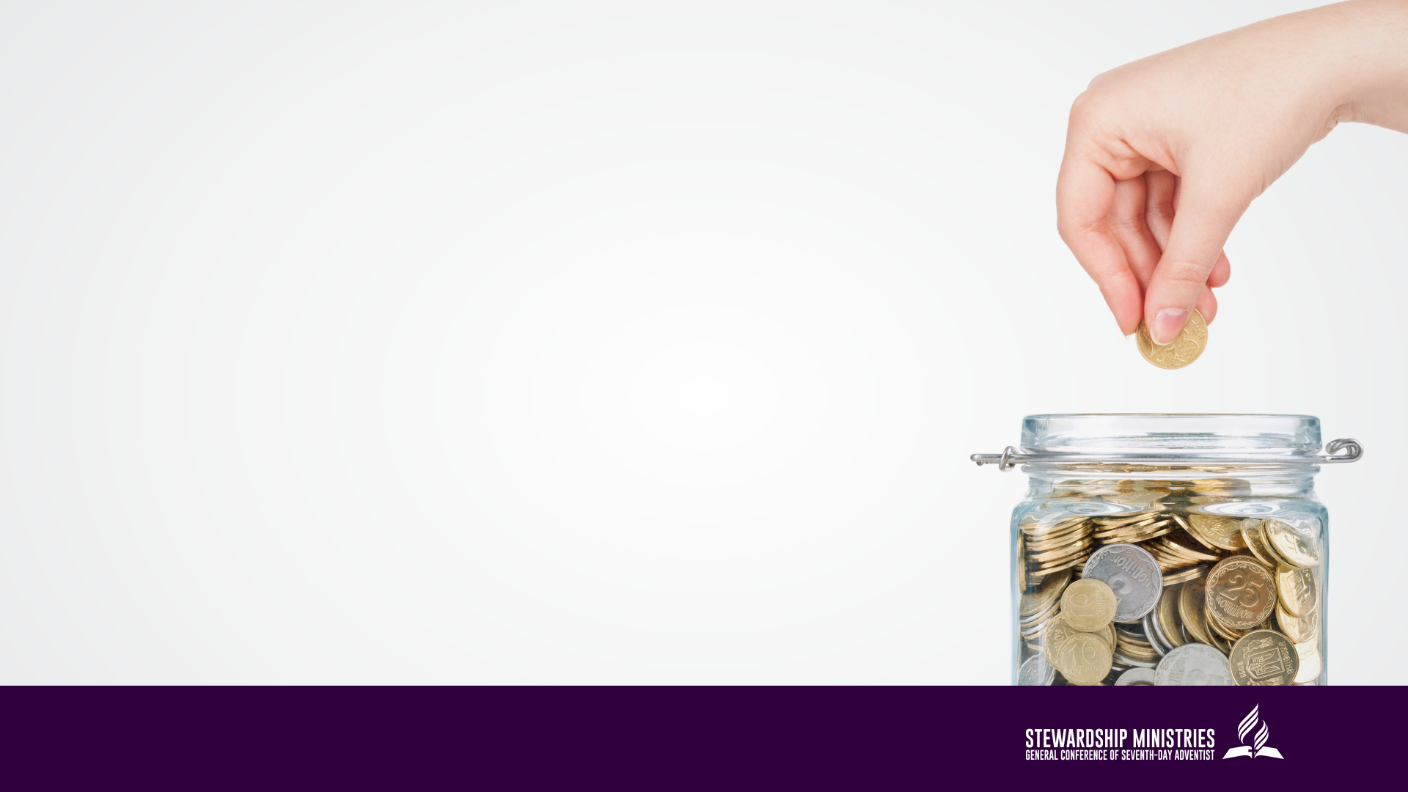 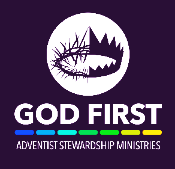 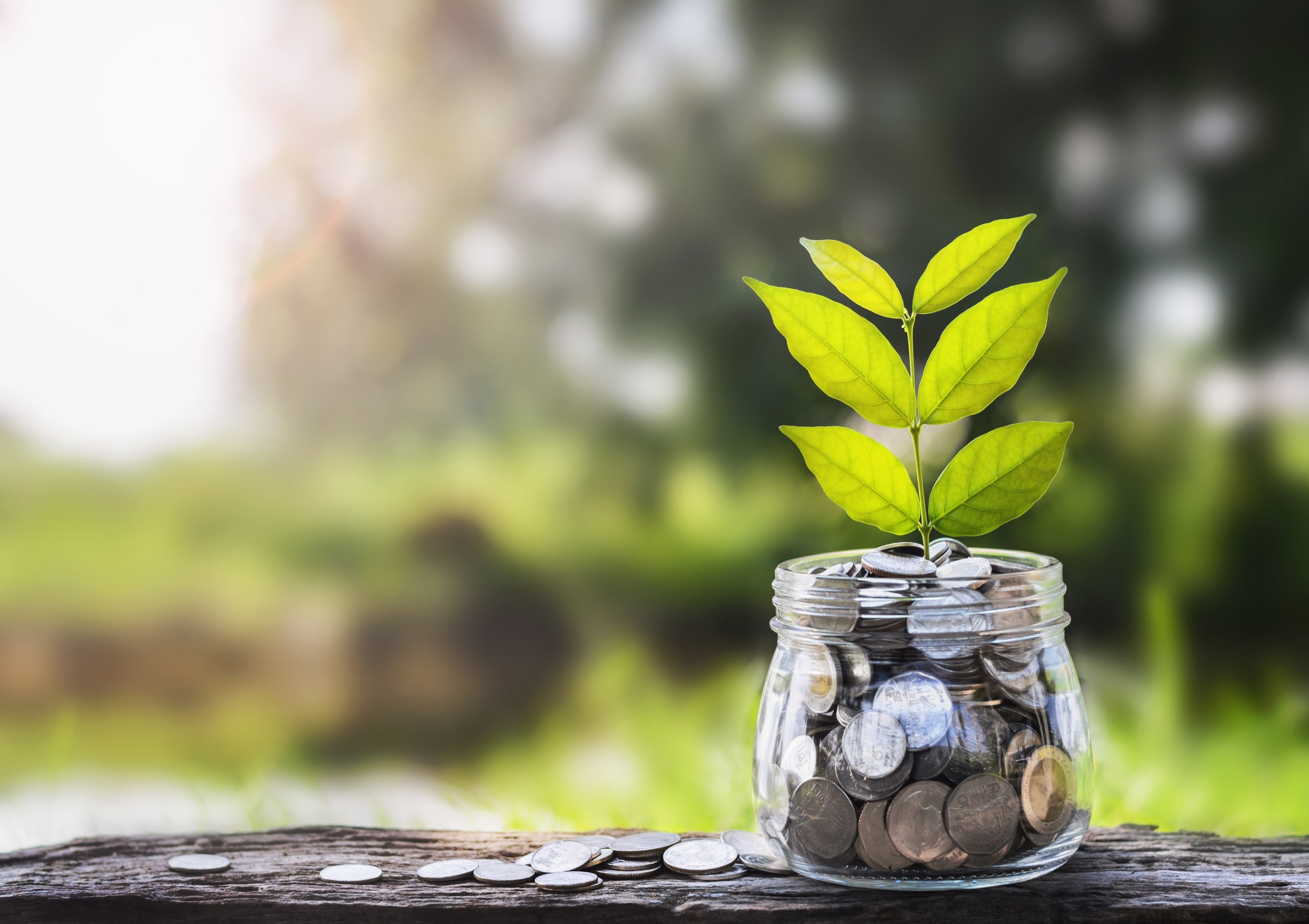 Issand, Su teed ka olgu mu teed! Juhi mind Püha Vaimuga nüüd, kuni kõik näevad, et minu sees, Jeesus, vaid Sinu alandlik meel.
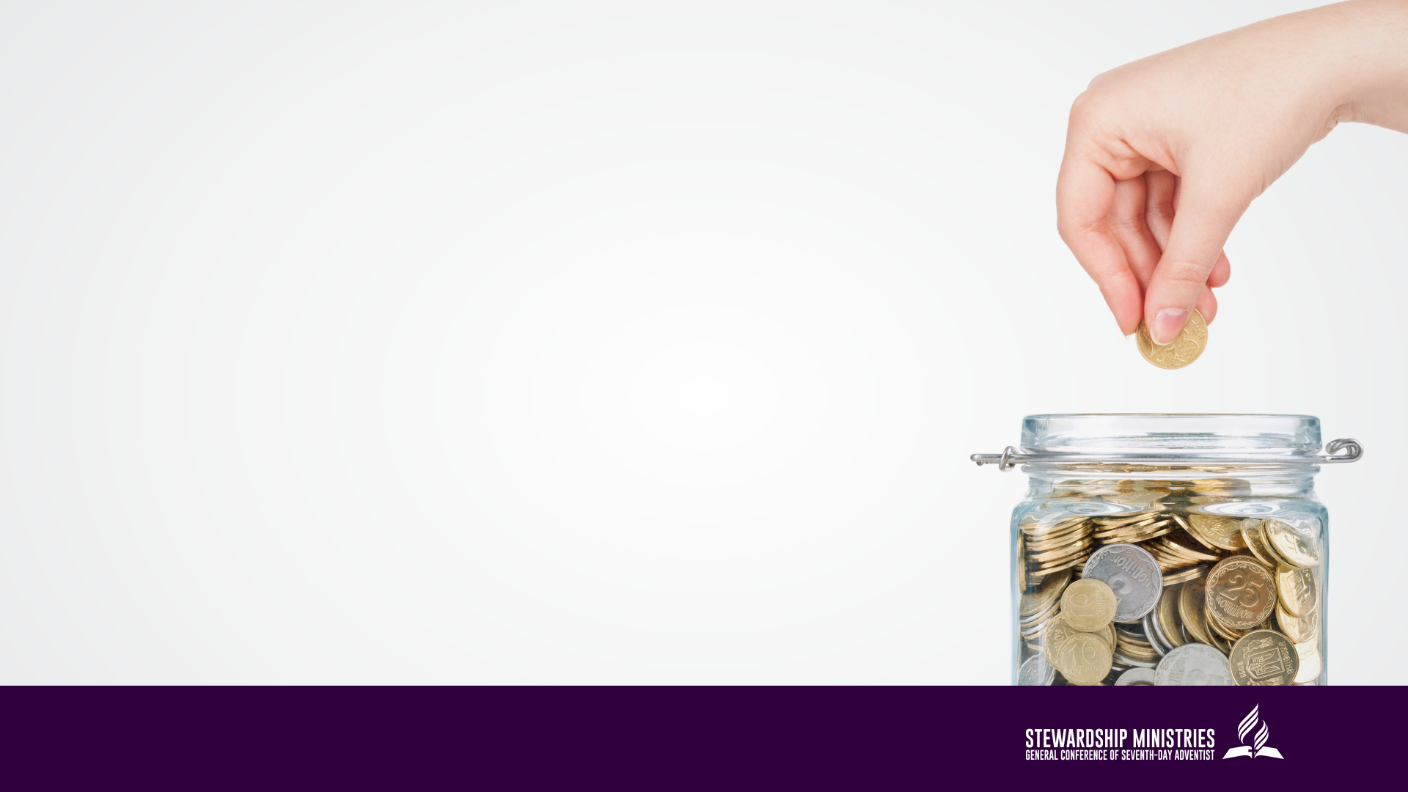 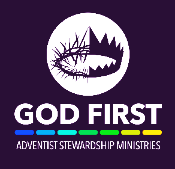 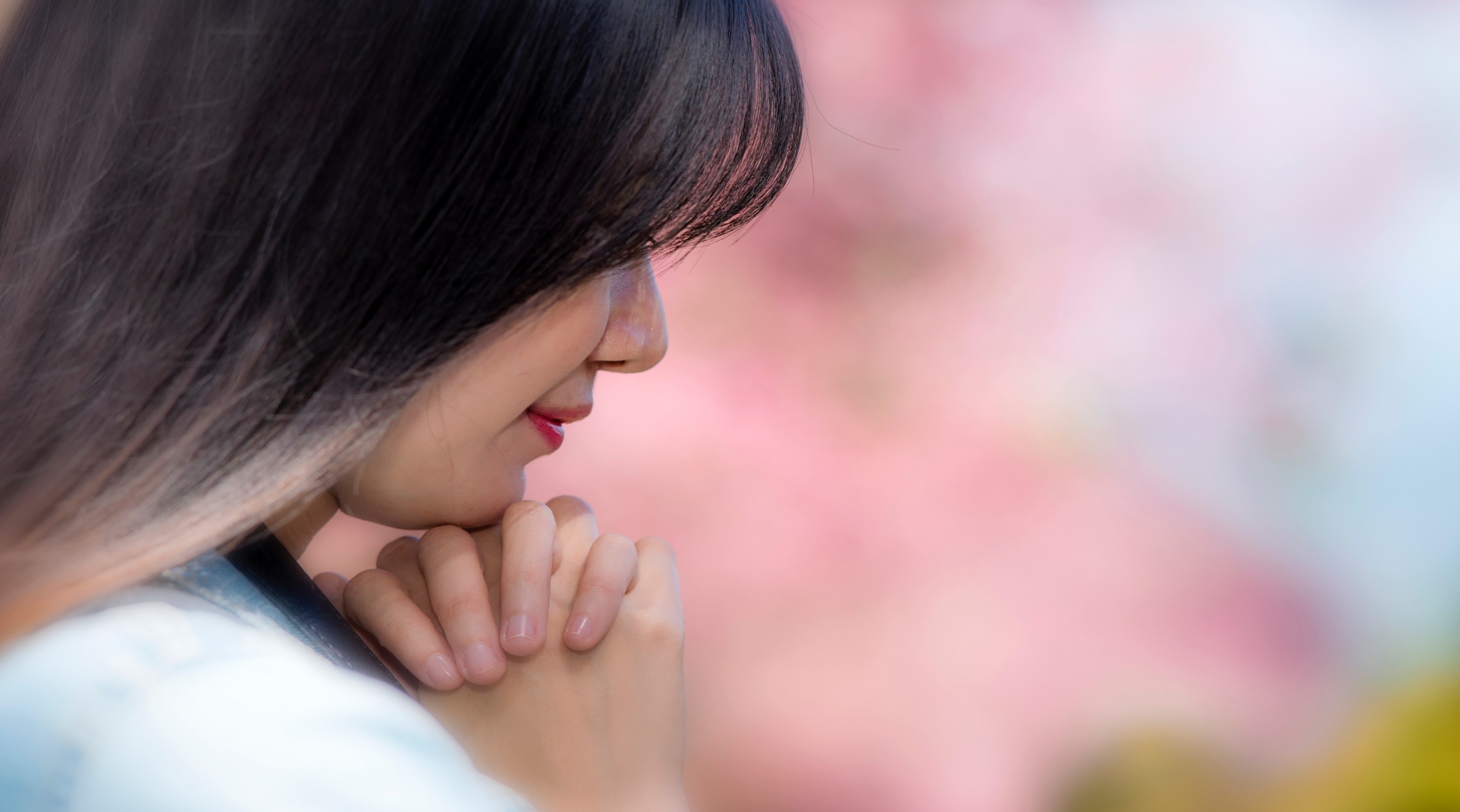 Palve
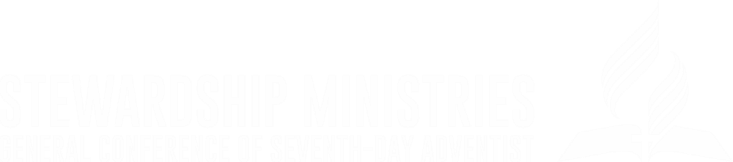 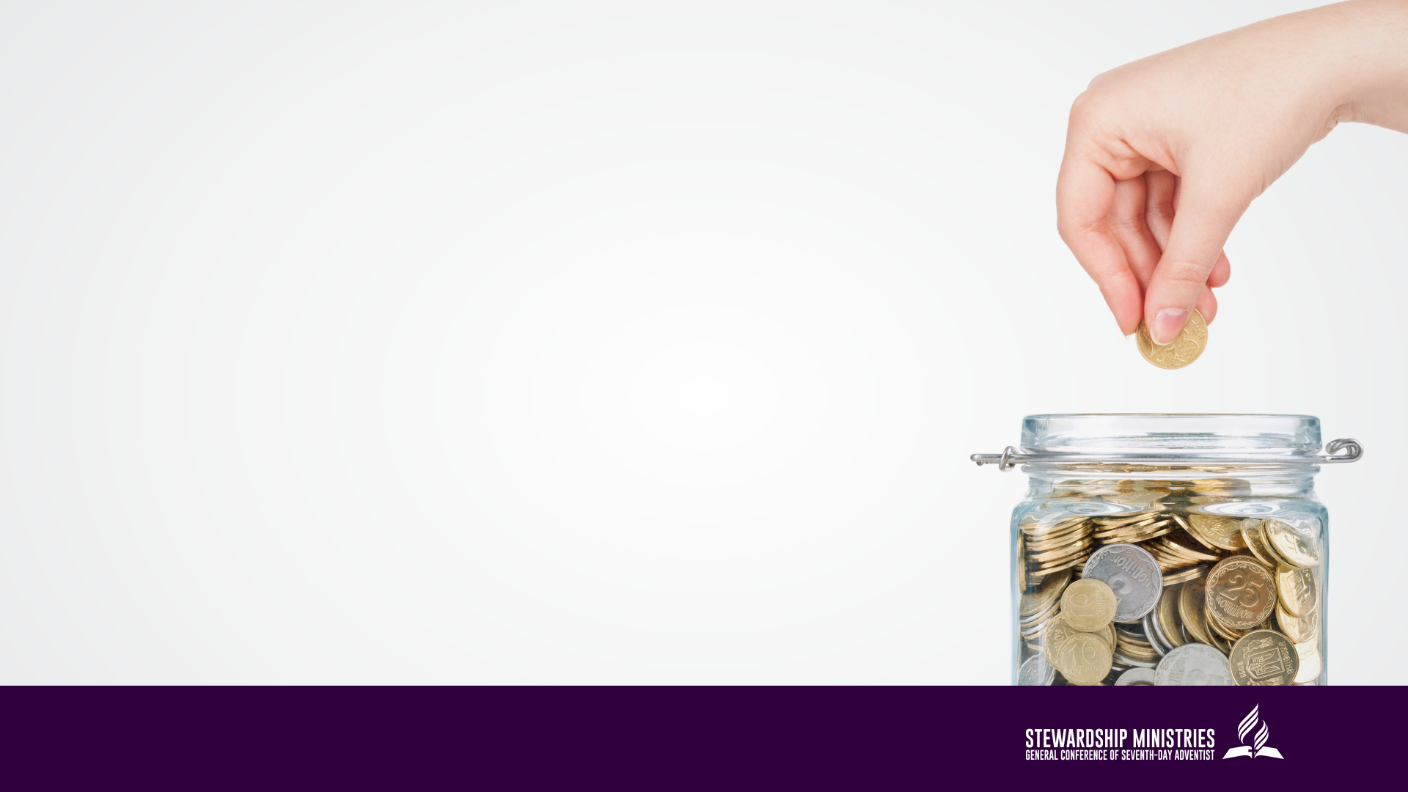 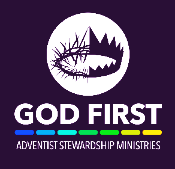 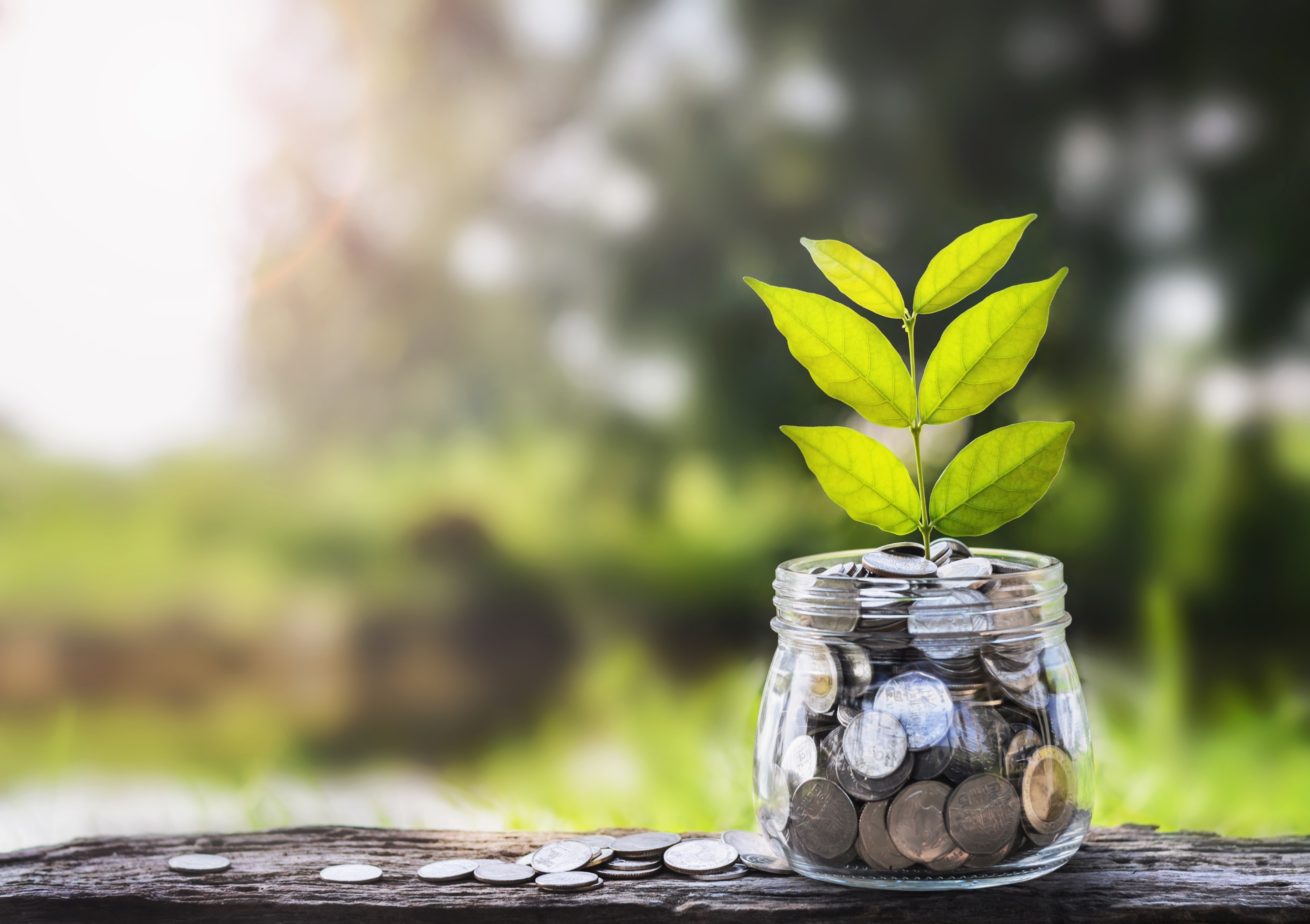 Annetused
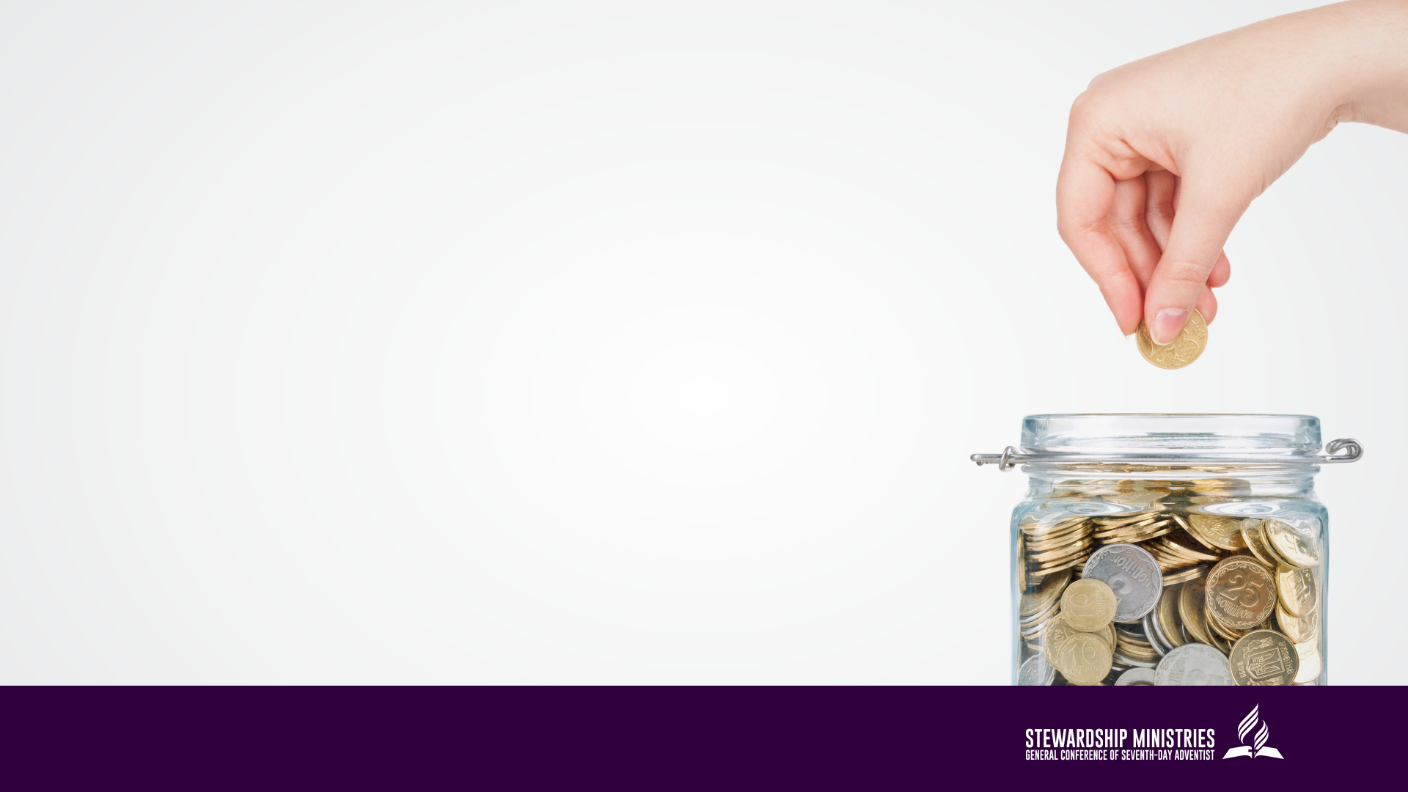 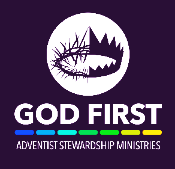 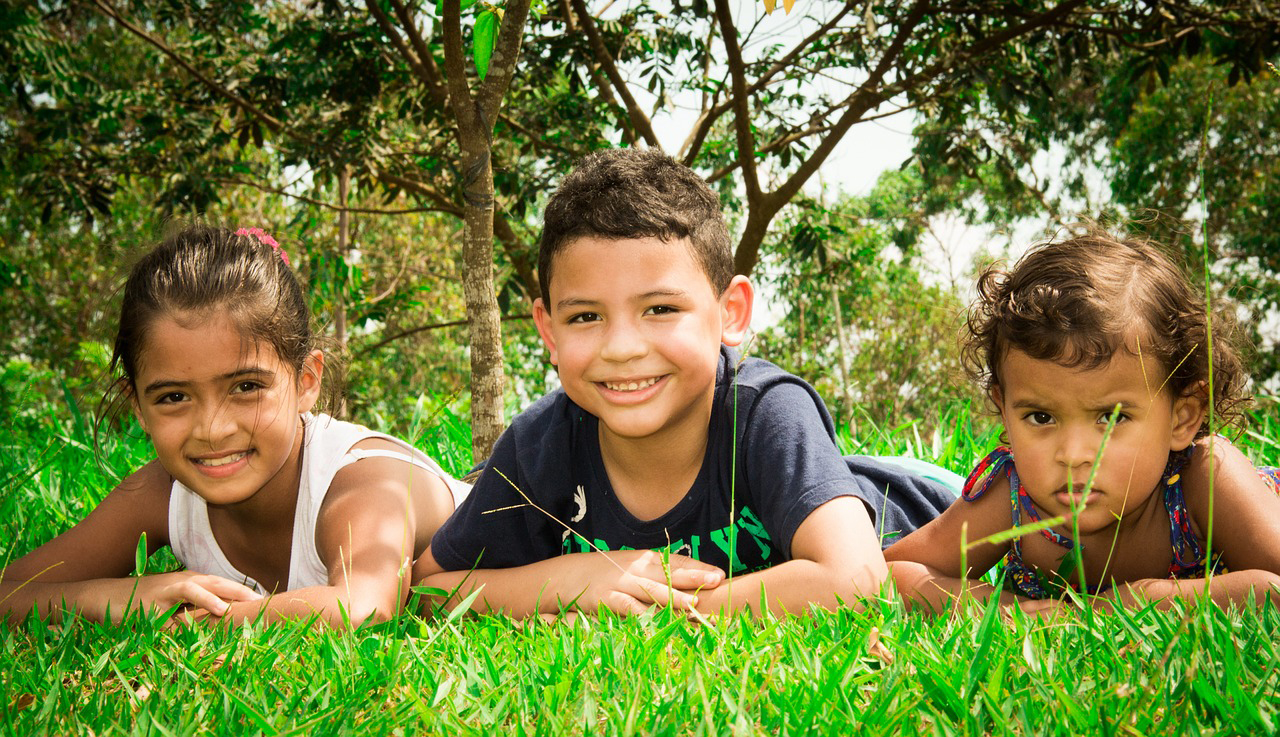 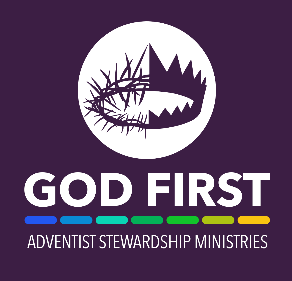 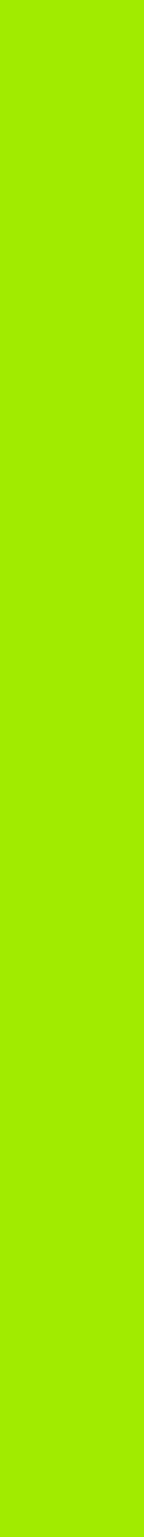 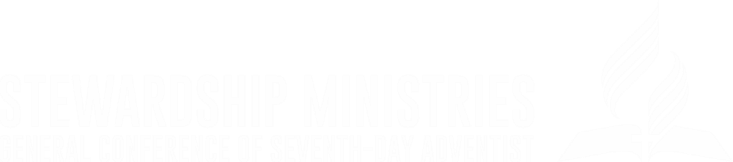 LASTEJUTT
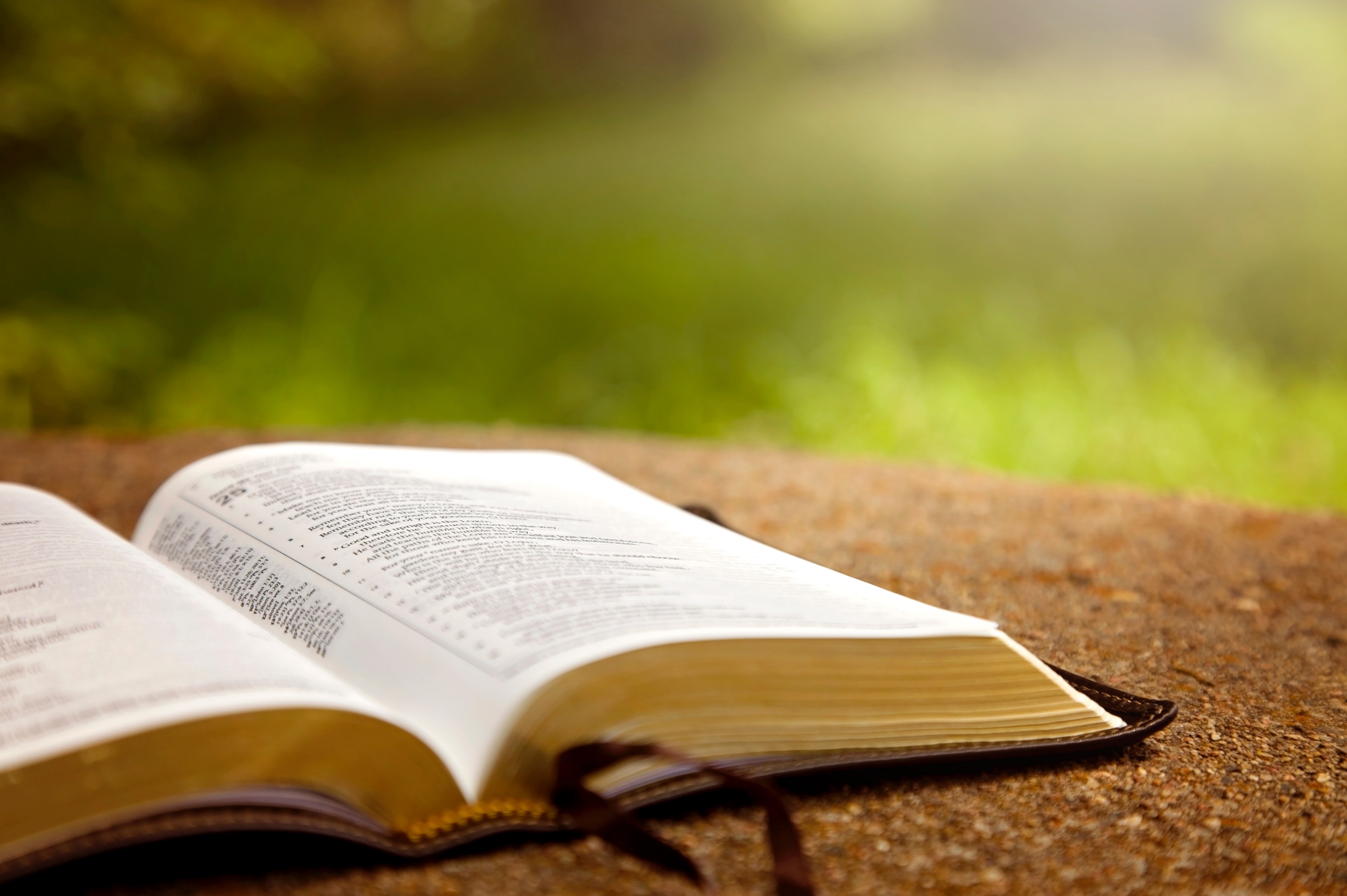 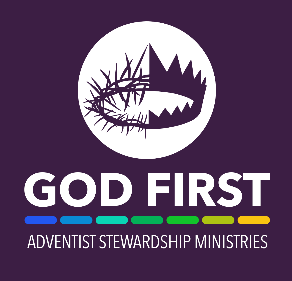 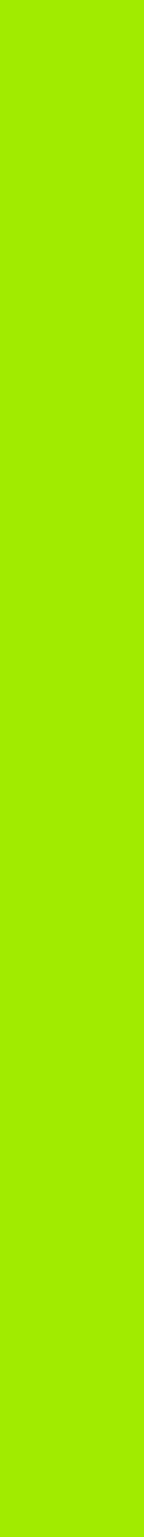 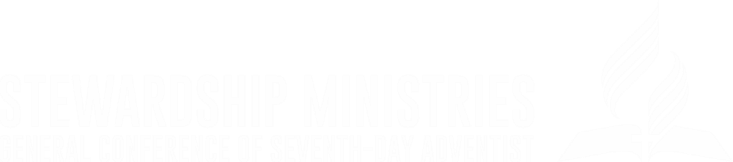 Pühakirja lugemine
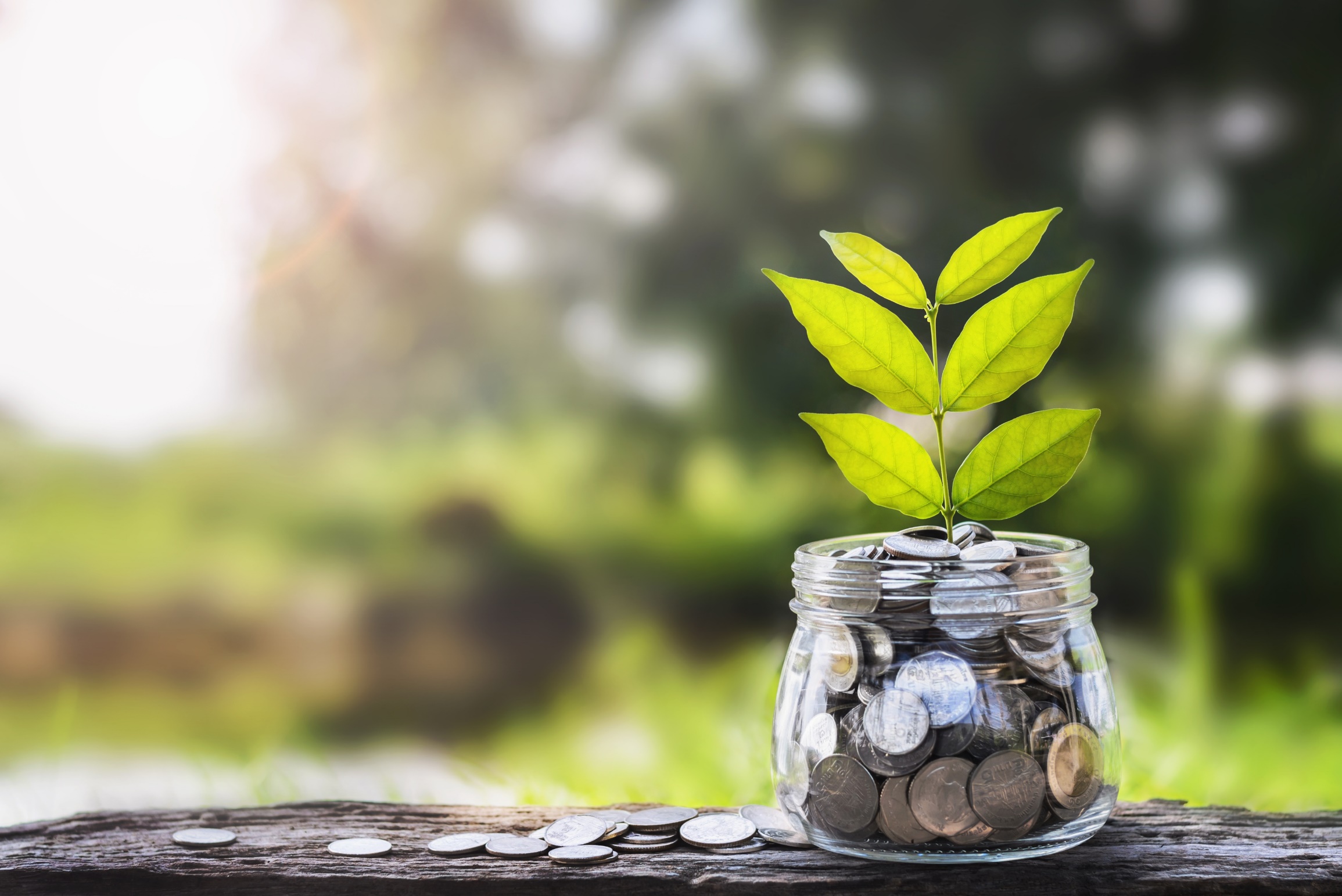 1. Moosese 12:1-3
1 Ja Issand ütles Aabramile: „Mine omalt maalt,
omast sugukonnast ja isakojast
maale, mille ma sulle näitan!
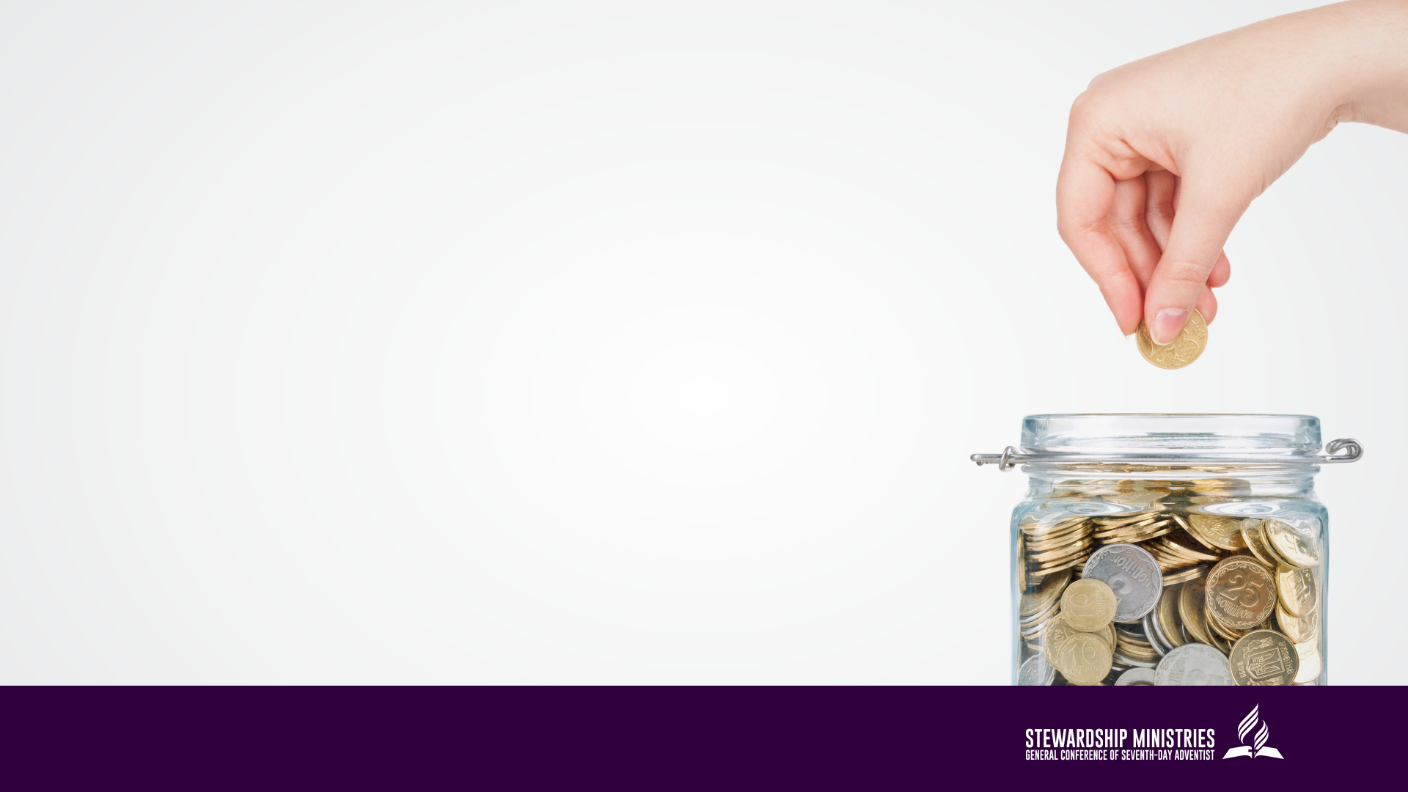 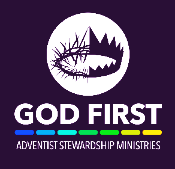 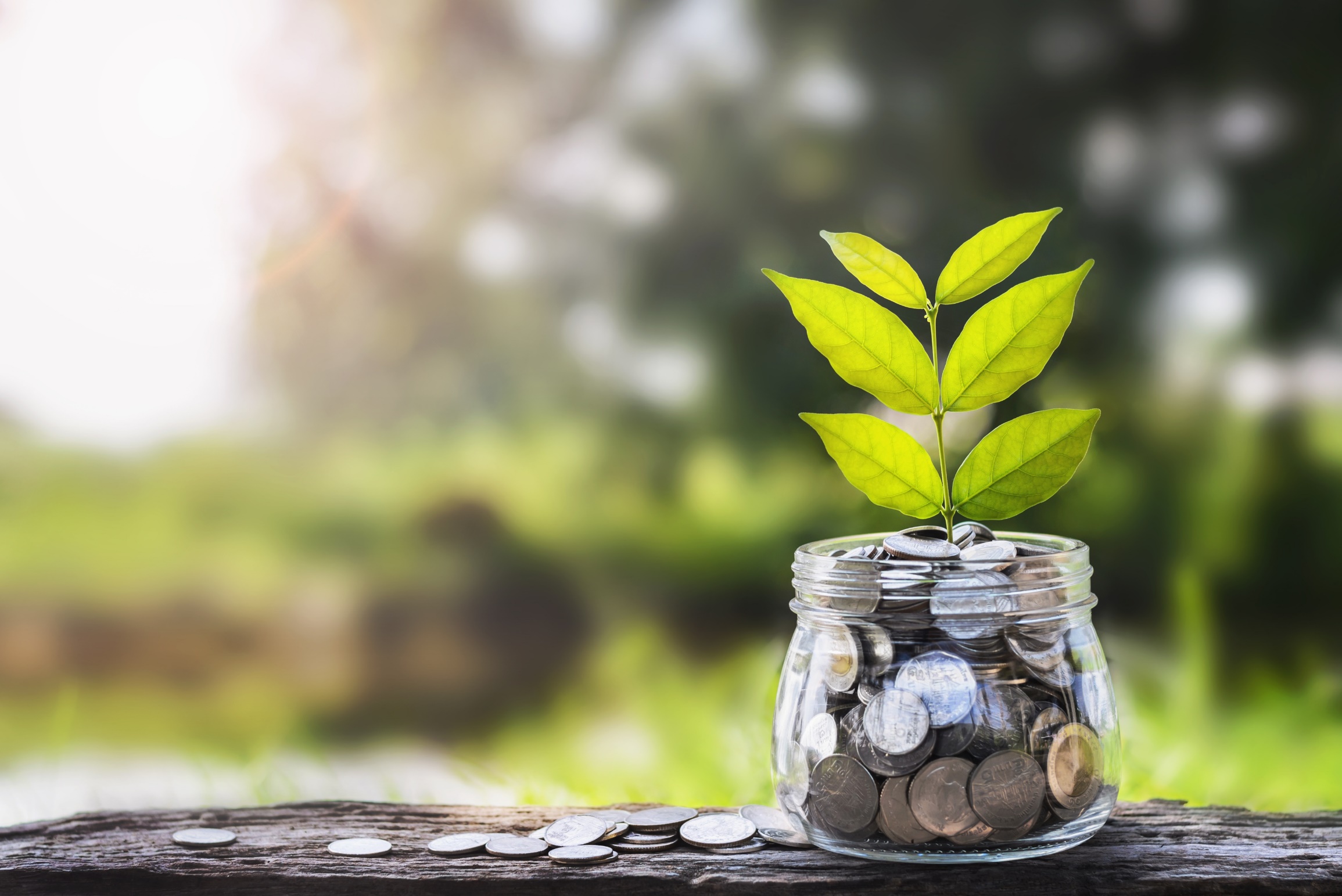 1. Moosese 12:1-3
2 Ma teen sind suureks rahvaks
ja õnnistan sind,
ma teen su nime suureks,
et sa oleksid õnnistuseks!
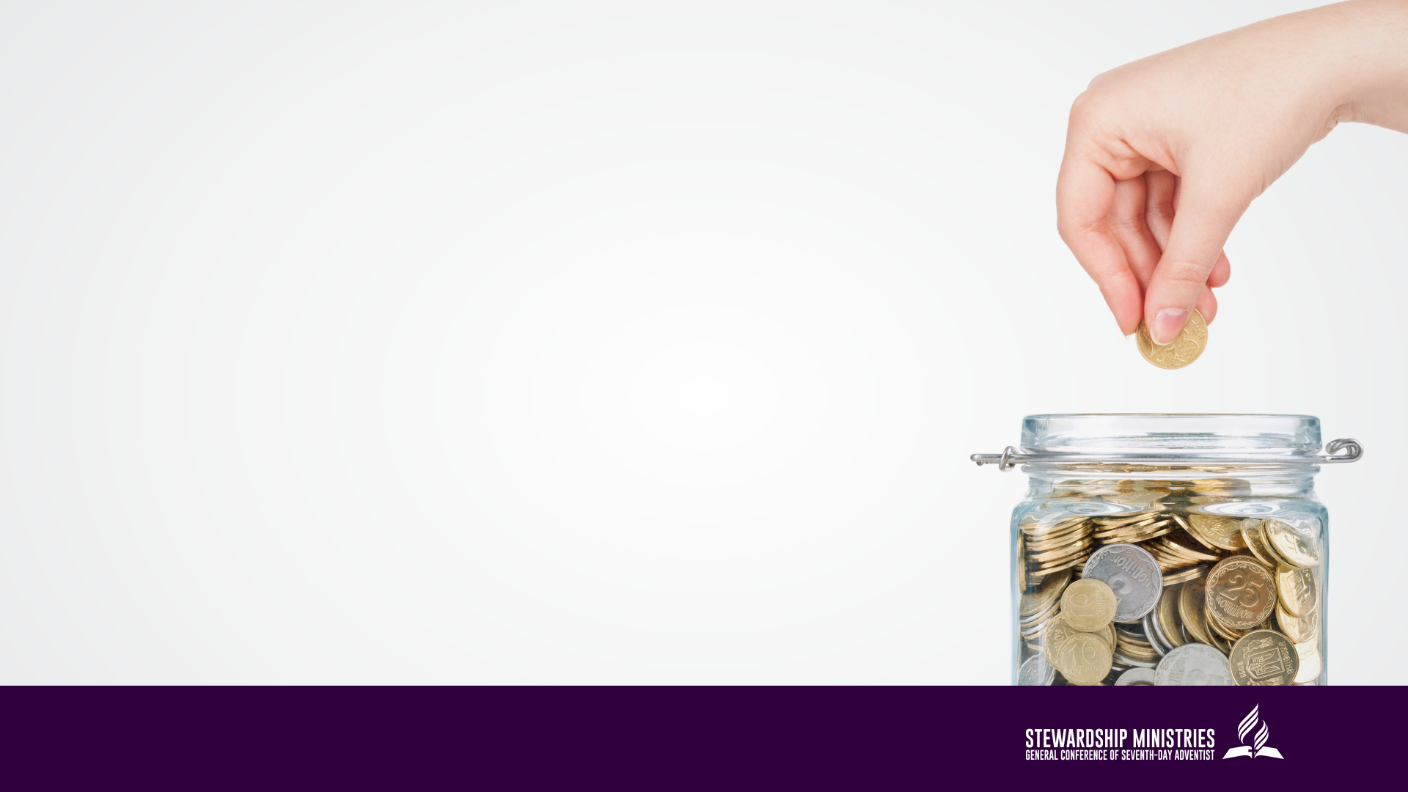 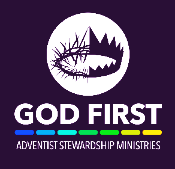 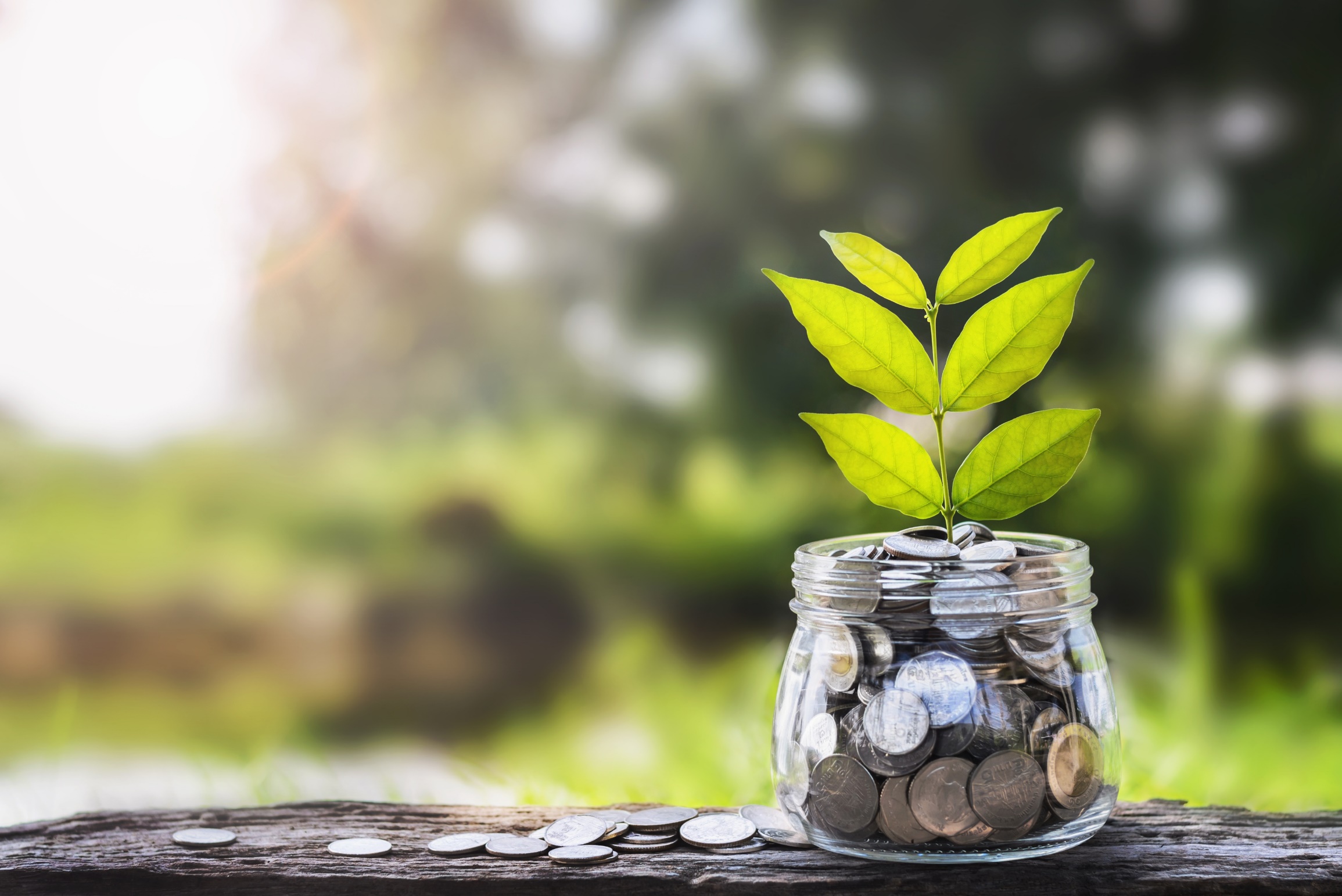 1. Moosese 12:1-3
3 Siis ma õnnistan neid,
kes sind õnnistavad,
panen vande alla selle,
kes sind neab,
ja sinu nimel õnnistavad endid
kõik suguvõsad maa peal!”
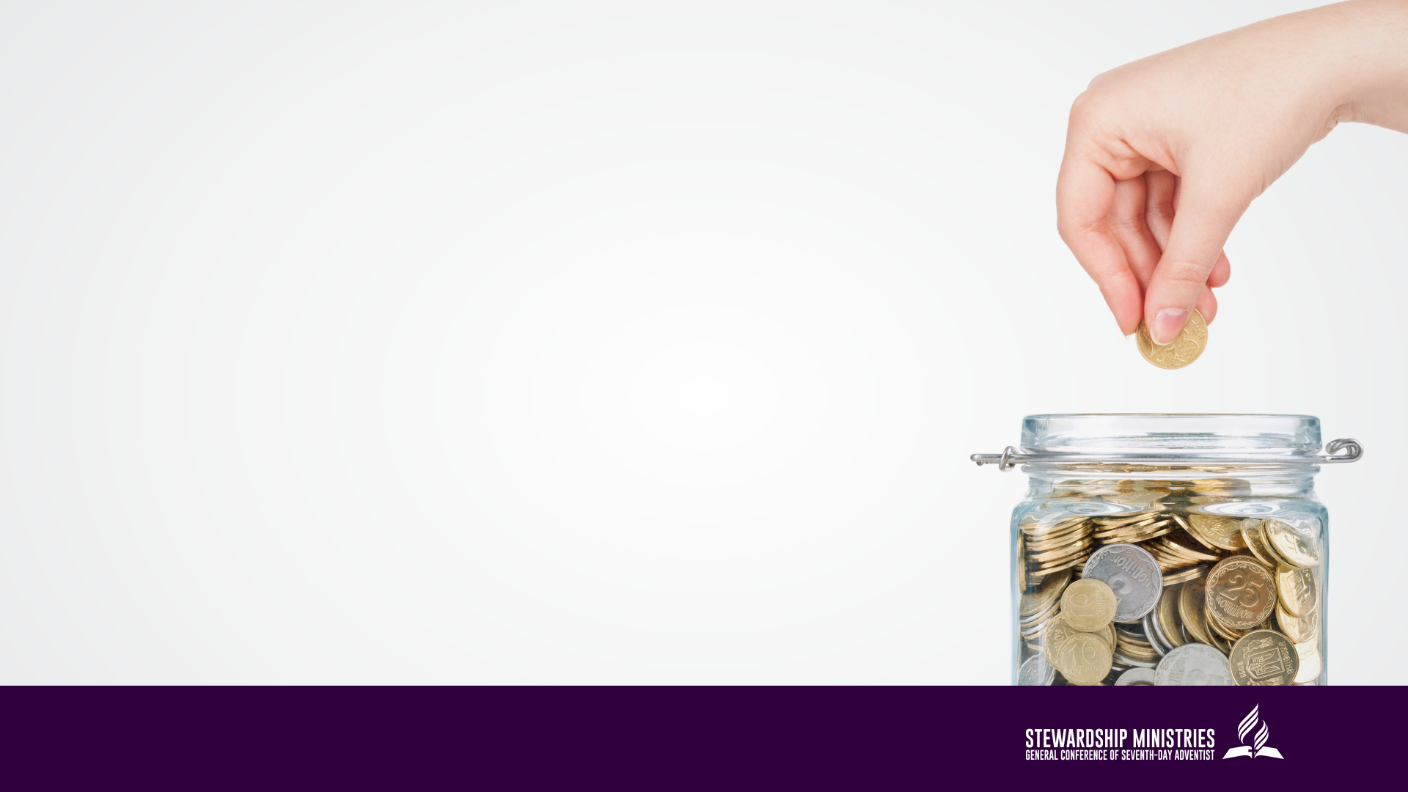 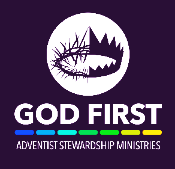 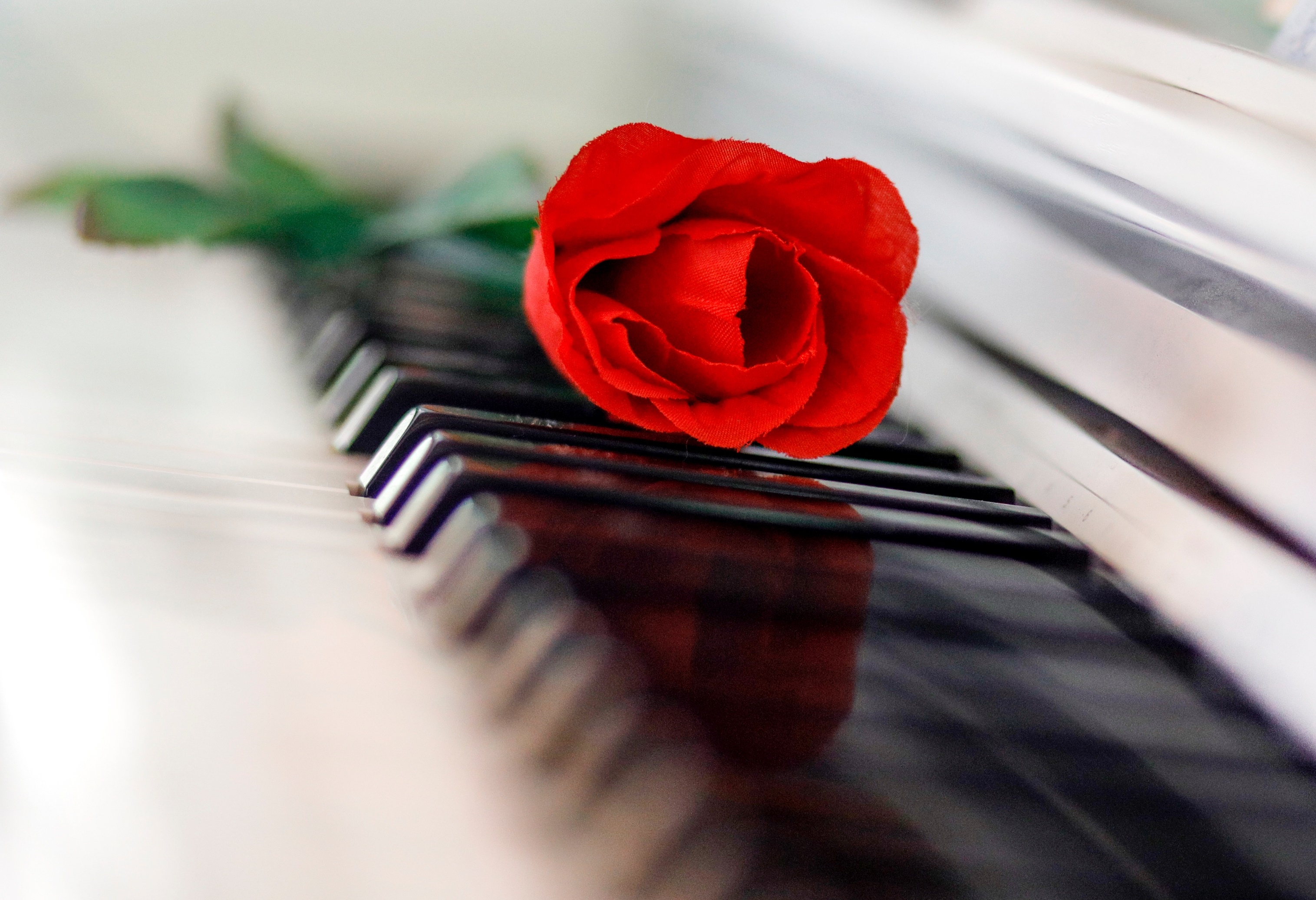 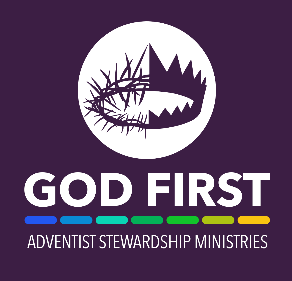 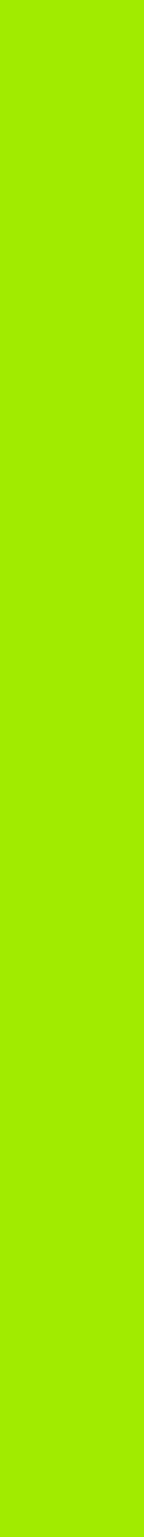 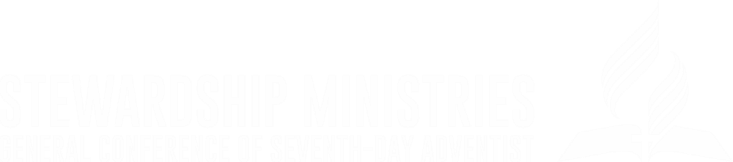 Muusikaettekanne
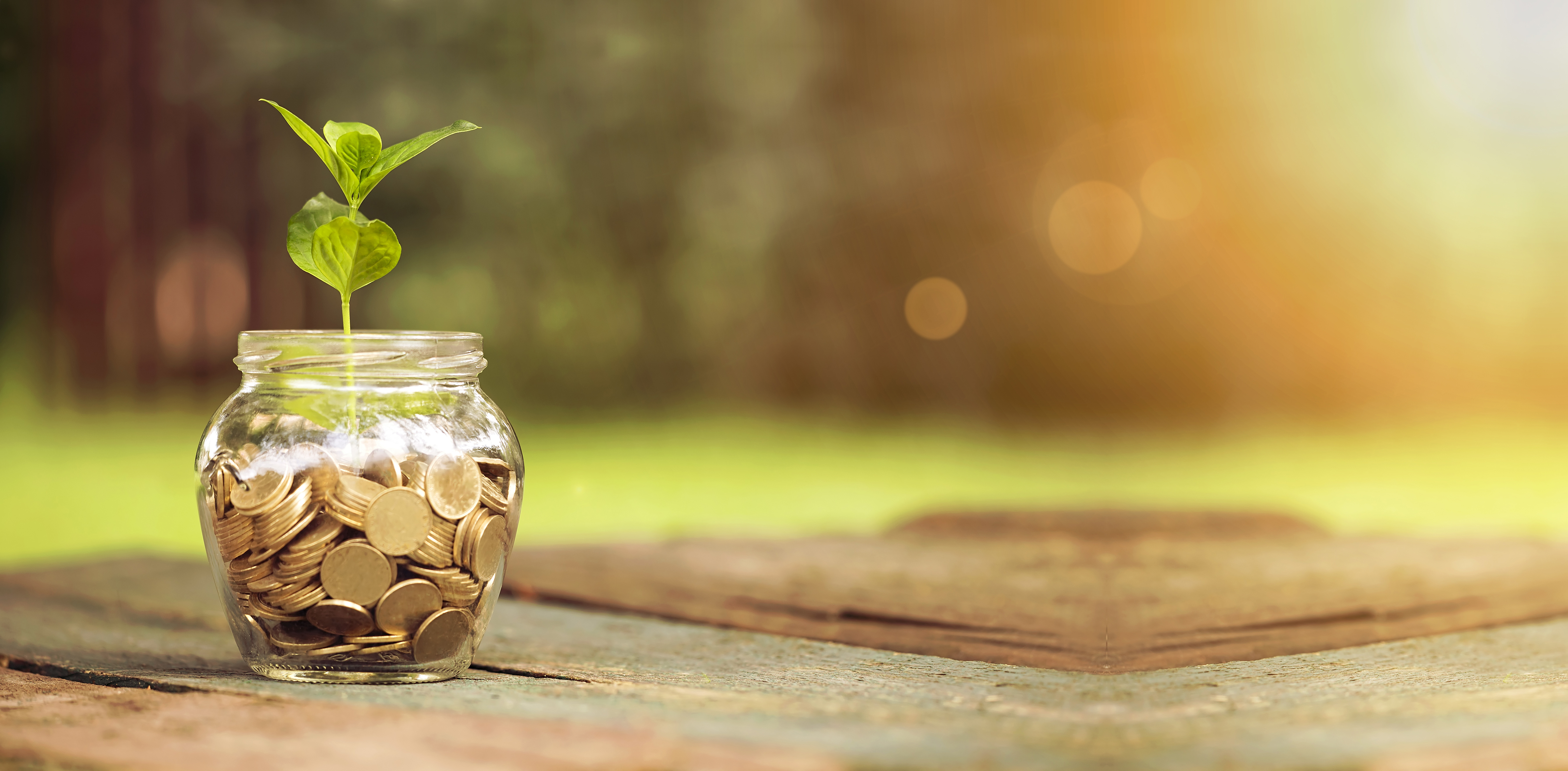 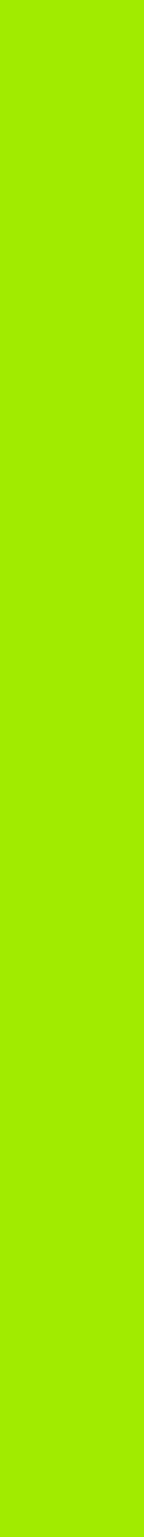 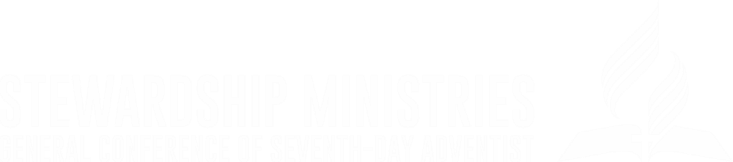 Jutlus
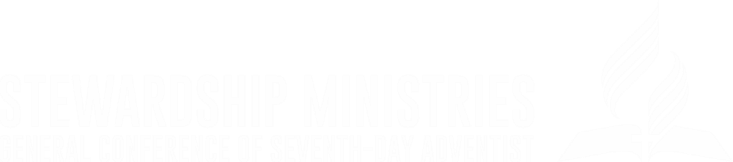 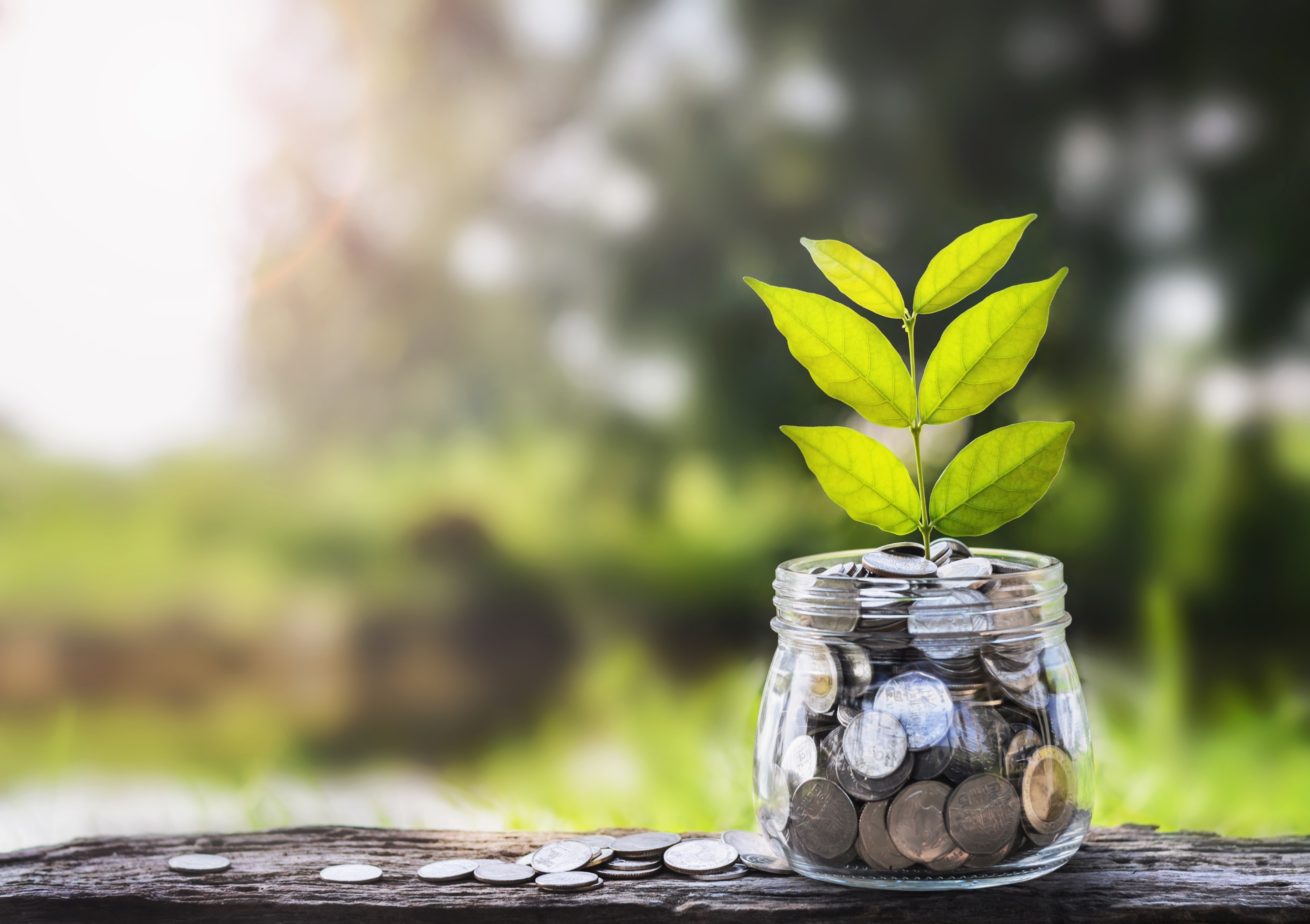 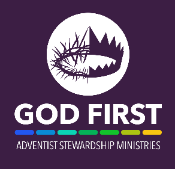 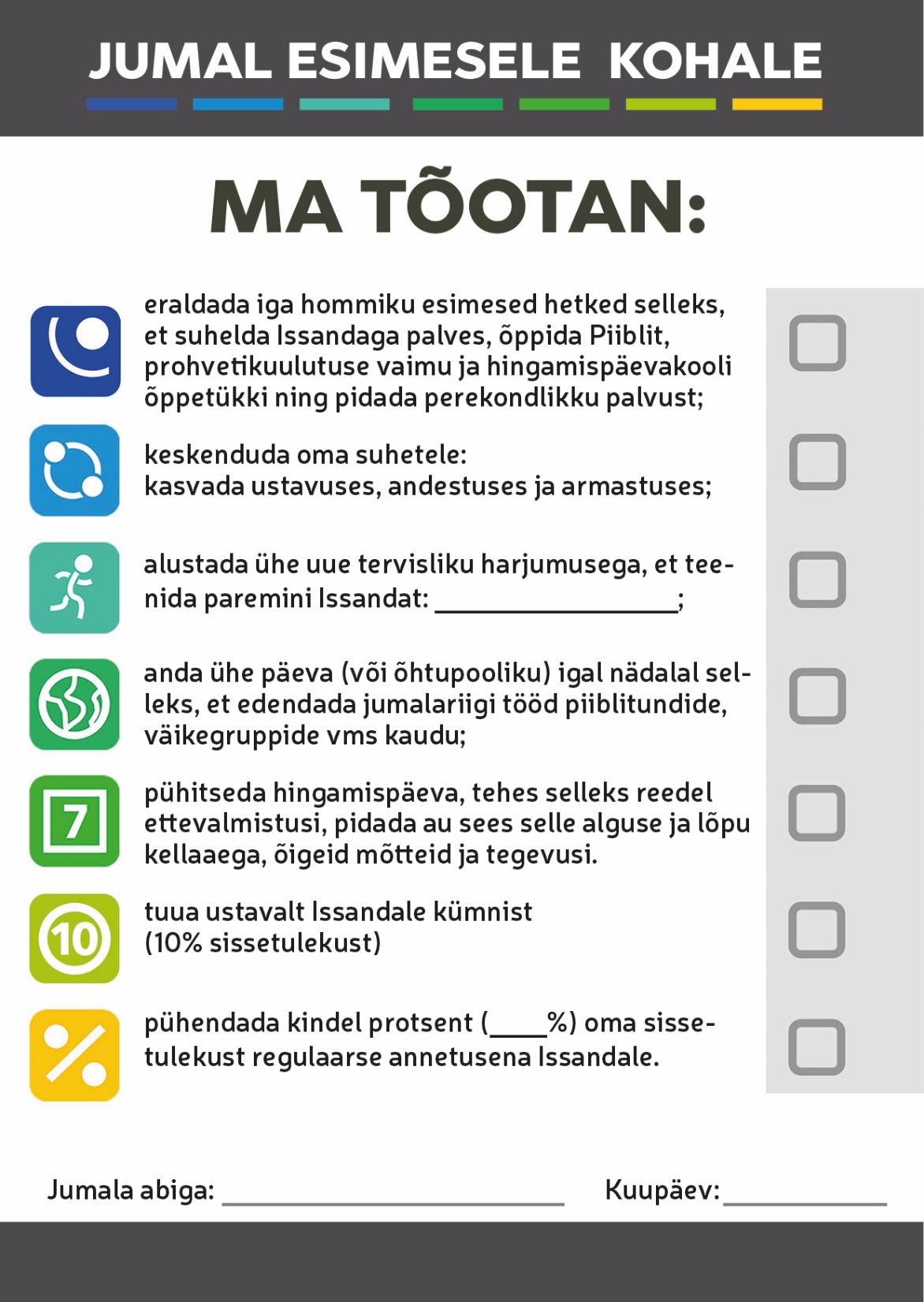 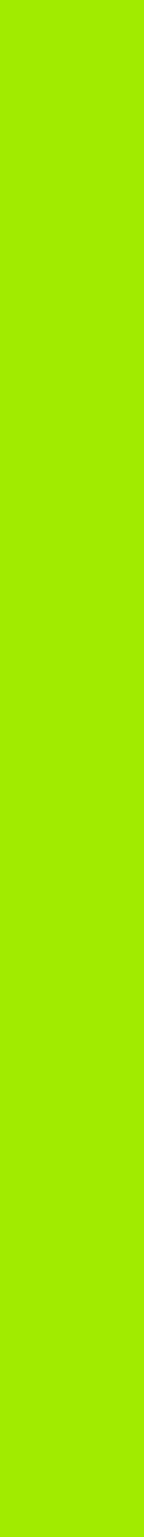 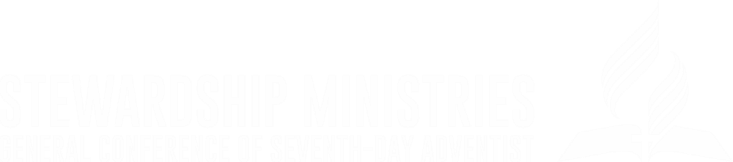 Pühendus-tõotus
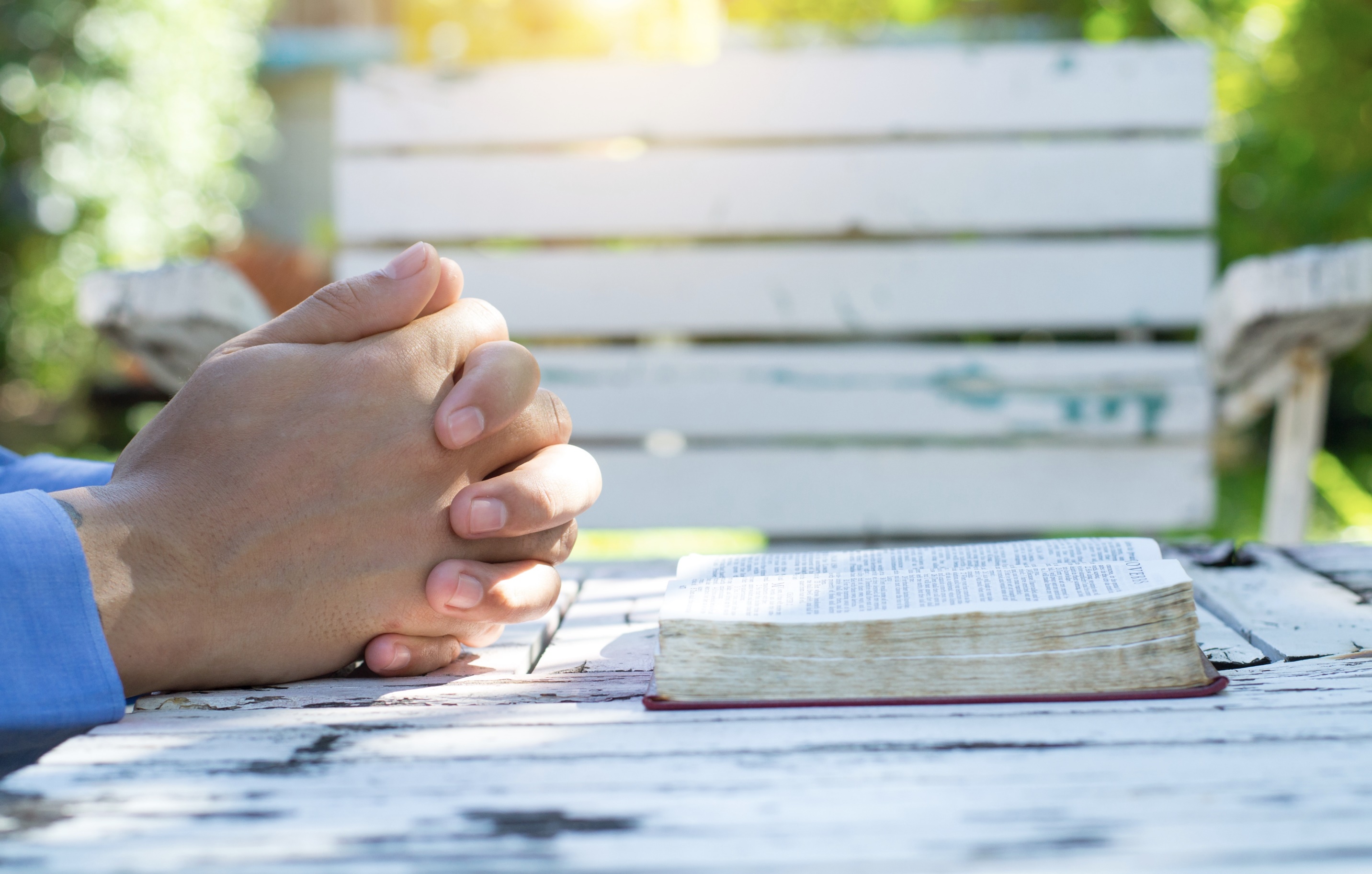 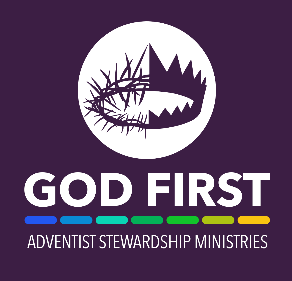 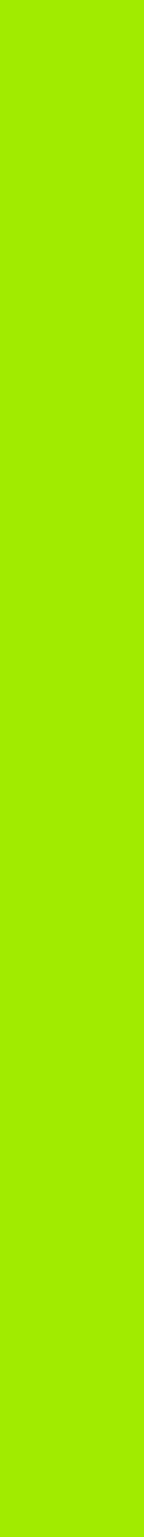 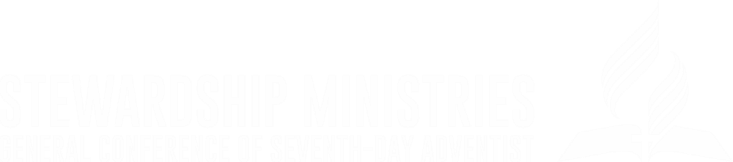 Laulame#239
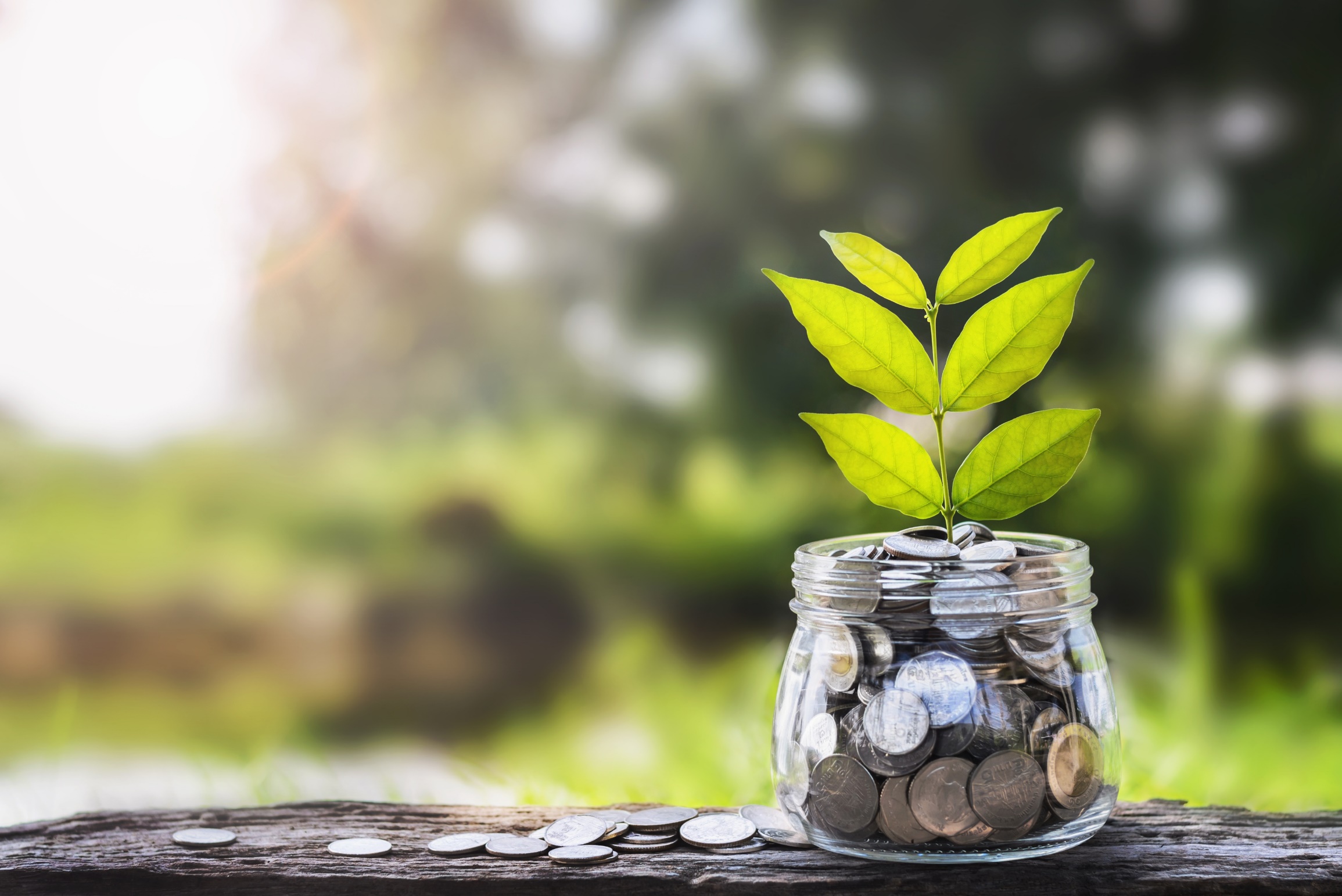 #239  Nüüd igal sammul
Nüüd igal sammul Jeesus on mul kaasas ja Tema tugev käsi juhib mind. See on mu elu suurim õnn ja rikkus, et Ta iialgi ei jäta mind.
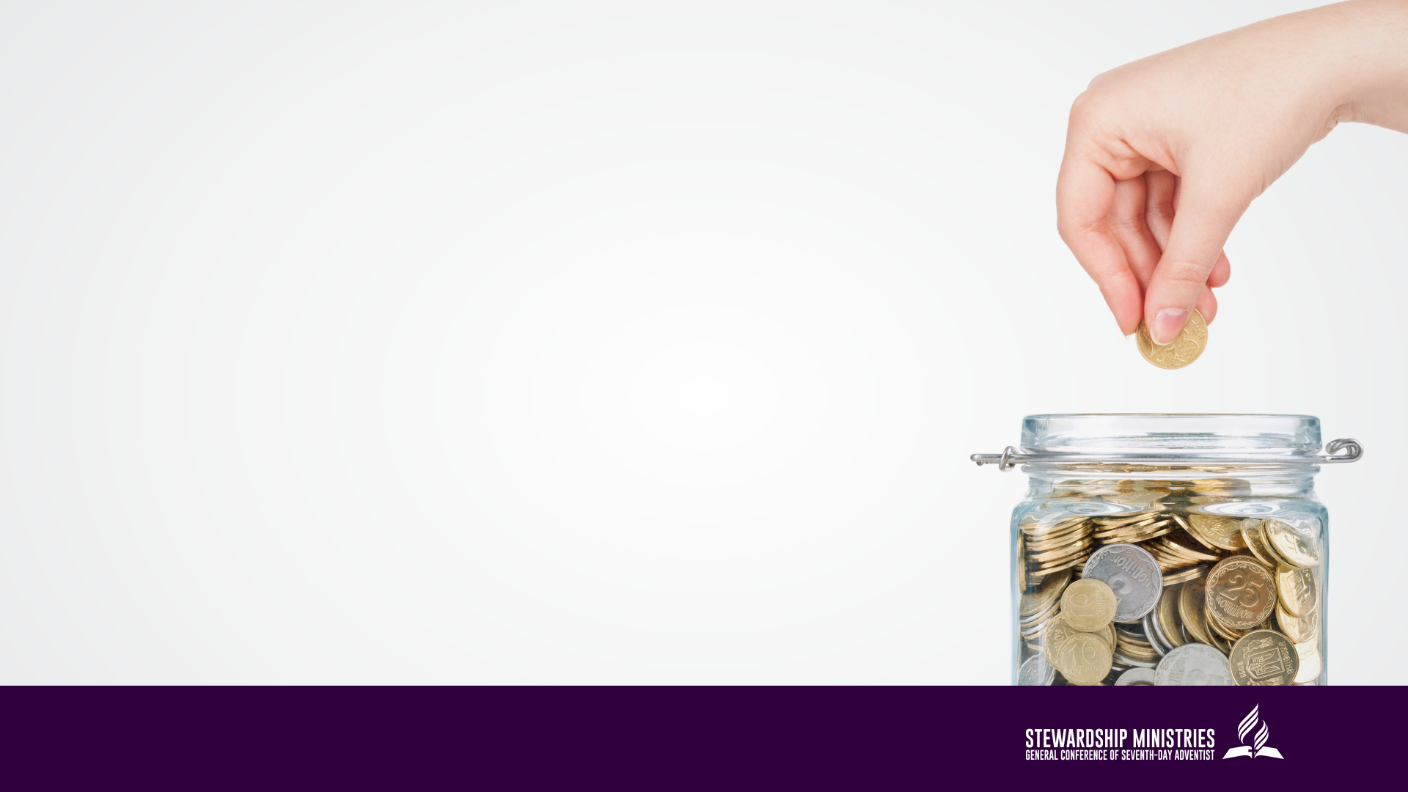 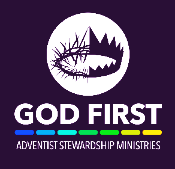 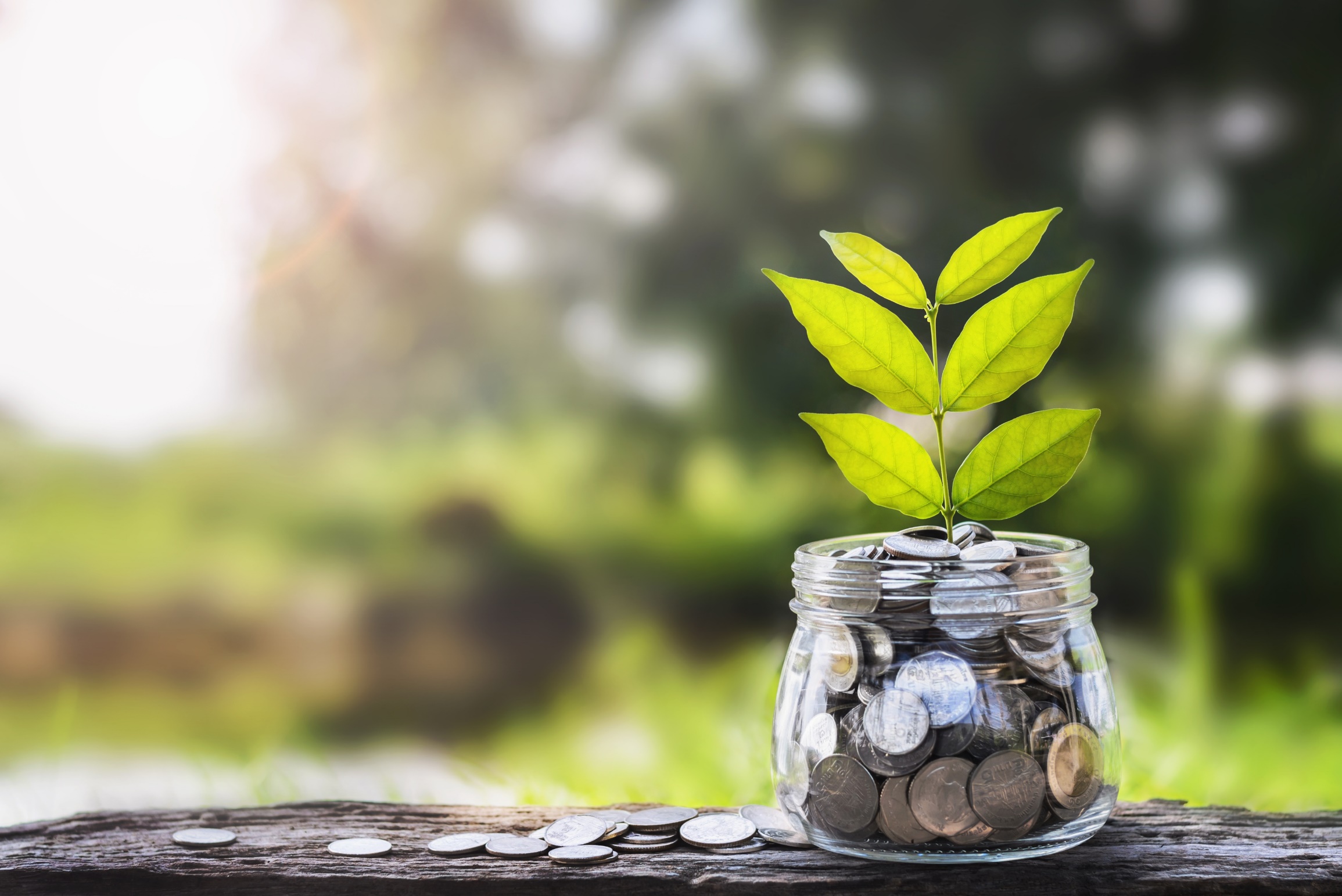 Ma tean, mu iga sammu juhib Jeesus, et võiksin kõrgemale tõusta ma. Ja kui ma elan ikka Jeesusega, siis pärida võin tõotatud maa.
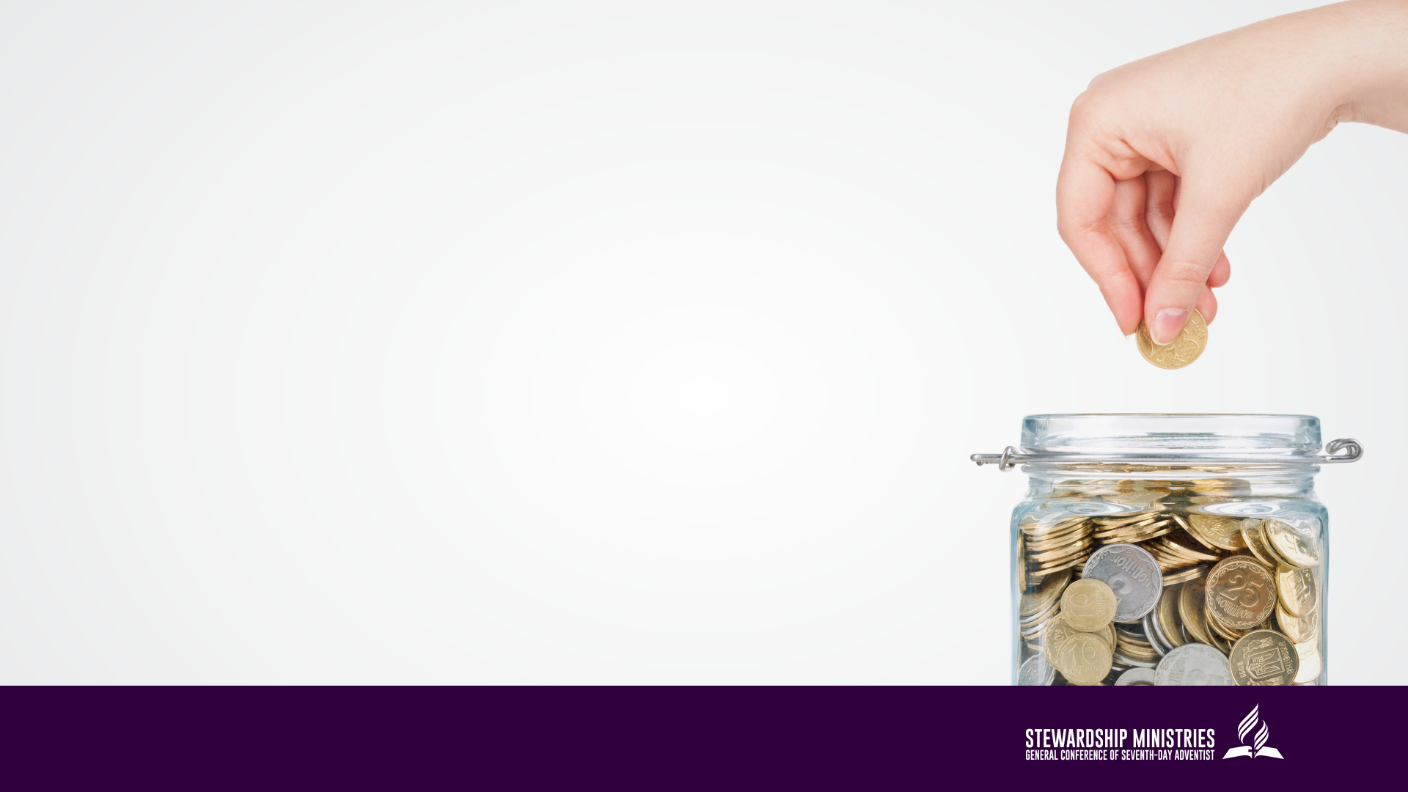 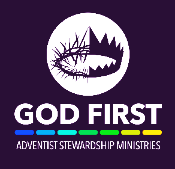 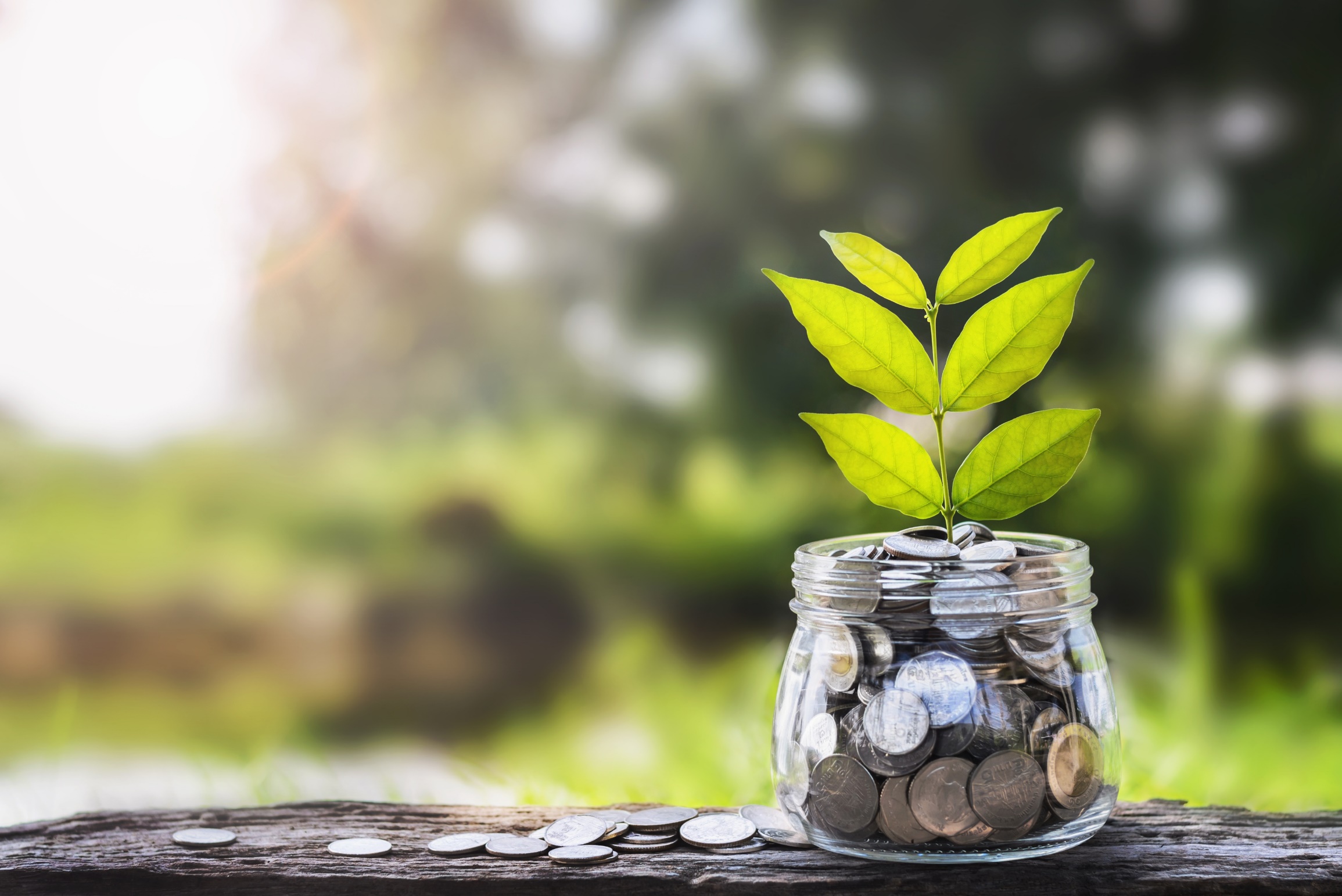 Kui usk on nõrk ja tee ka vahel tume, kui ette ma ei näe, kõik tundmata, siis vaatan üles oma Päästja peale. Tema juures julge olen ma.
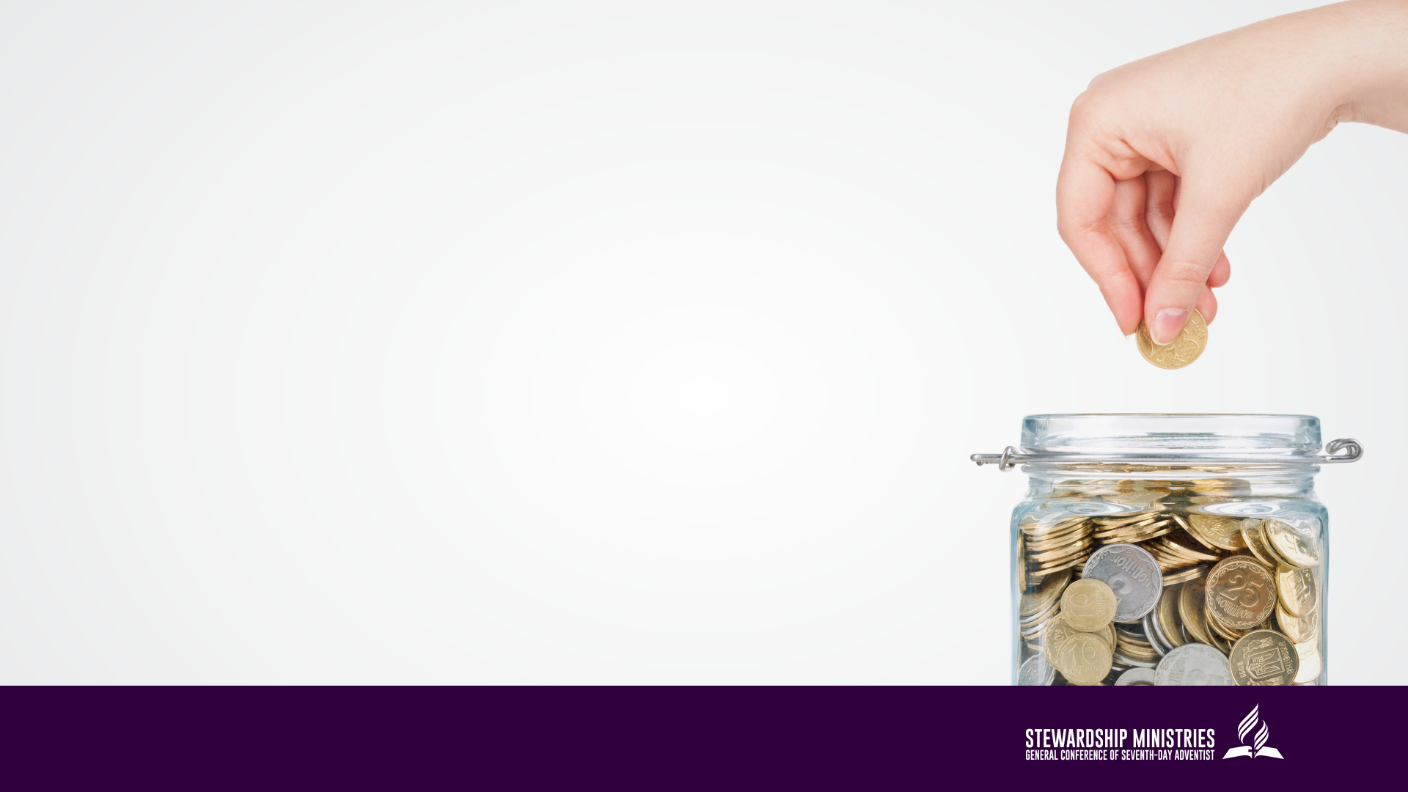 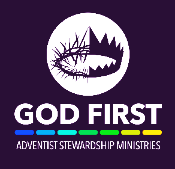 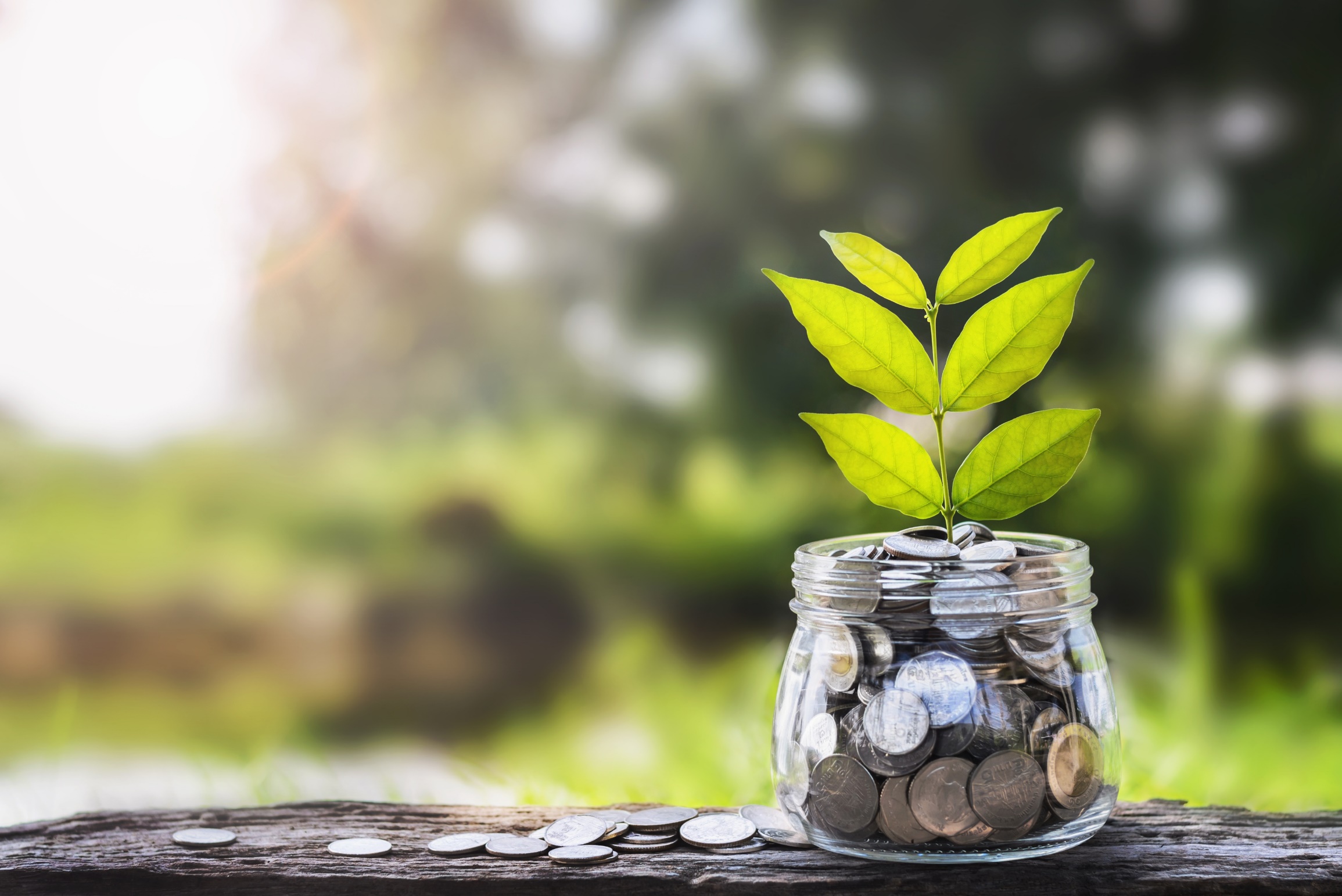 Ma tean, mu iga sammu juhib Jeesus, et võiksin kõrgemale tõusta ma. Ja kui ma elan ikka Jeesusega, siis pärida võin tõotatud maa.
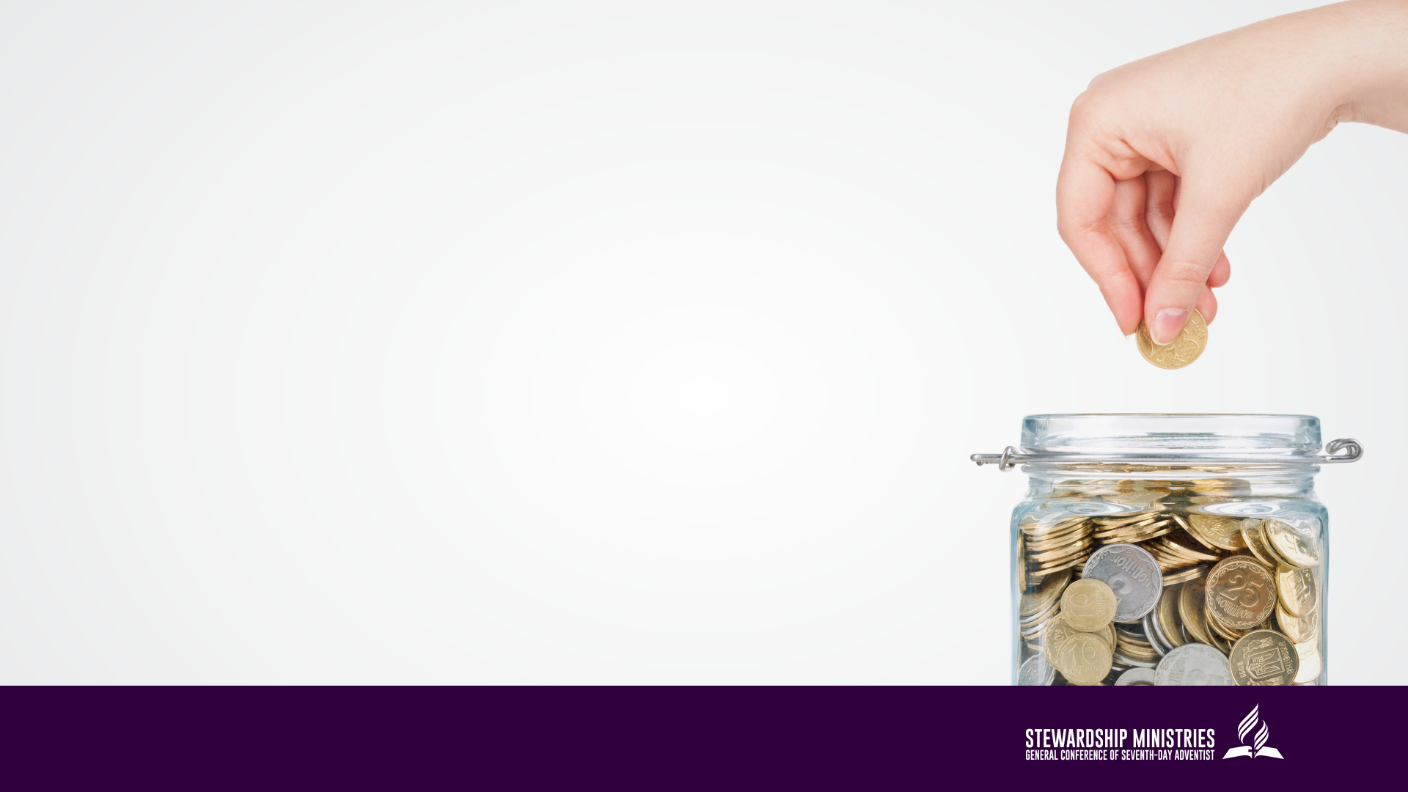 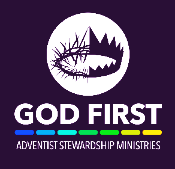 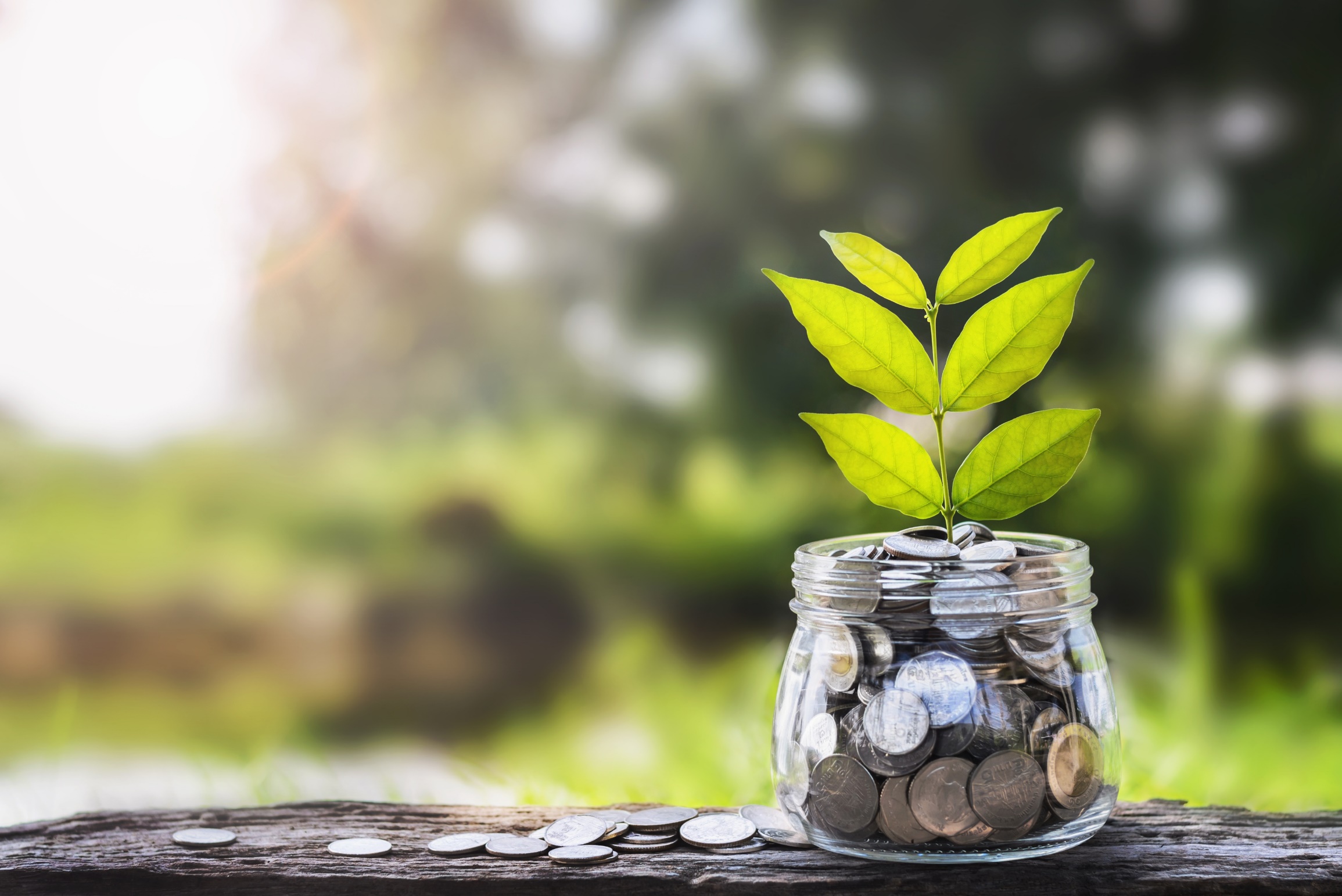 Ma Jeesust usaldan ka tormis, marus ja kindlalt kinni hoian Tema käest. Ta minu hingele võib anda rahu, jõudu oma jumalikust väest.
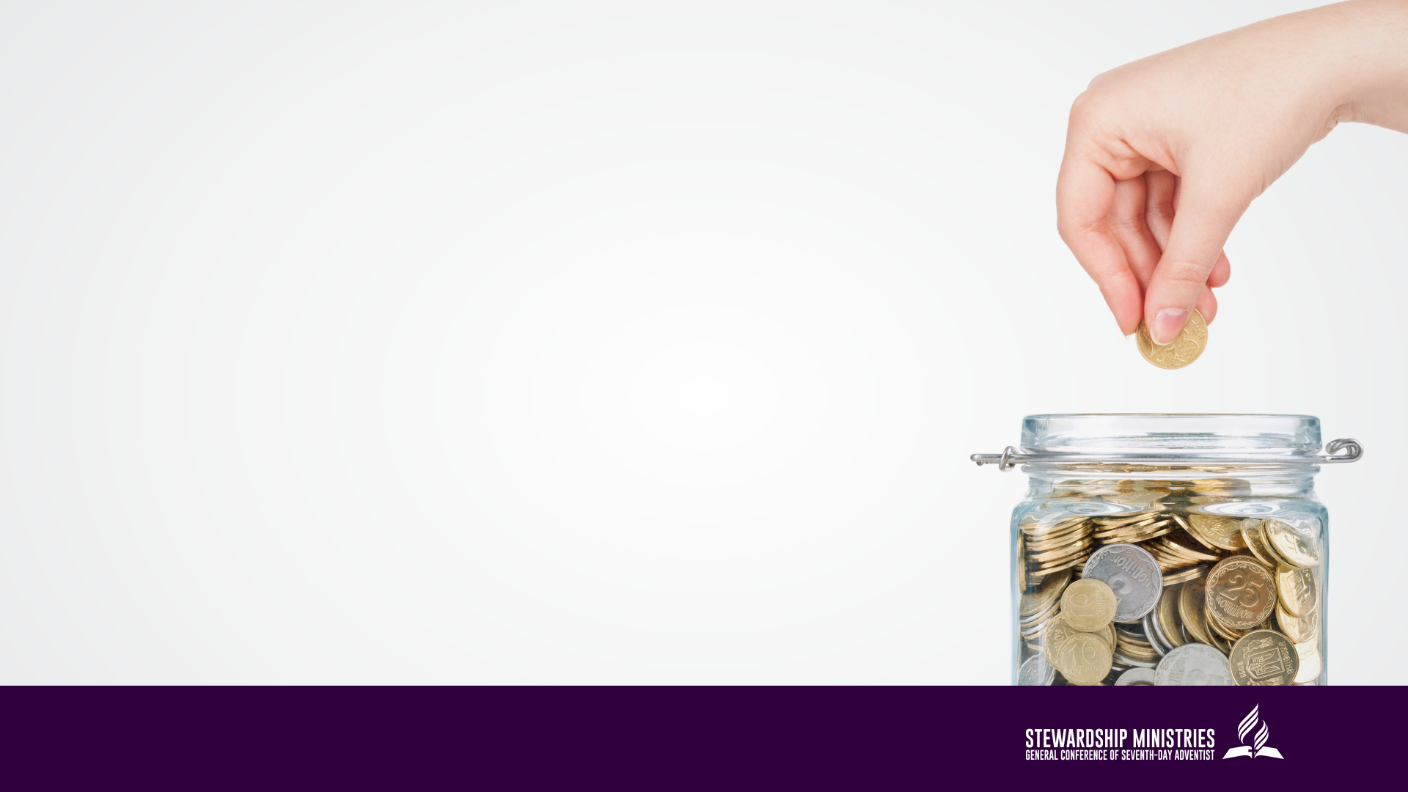 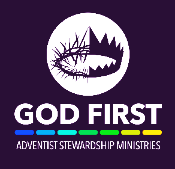 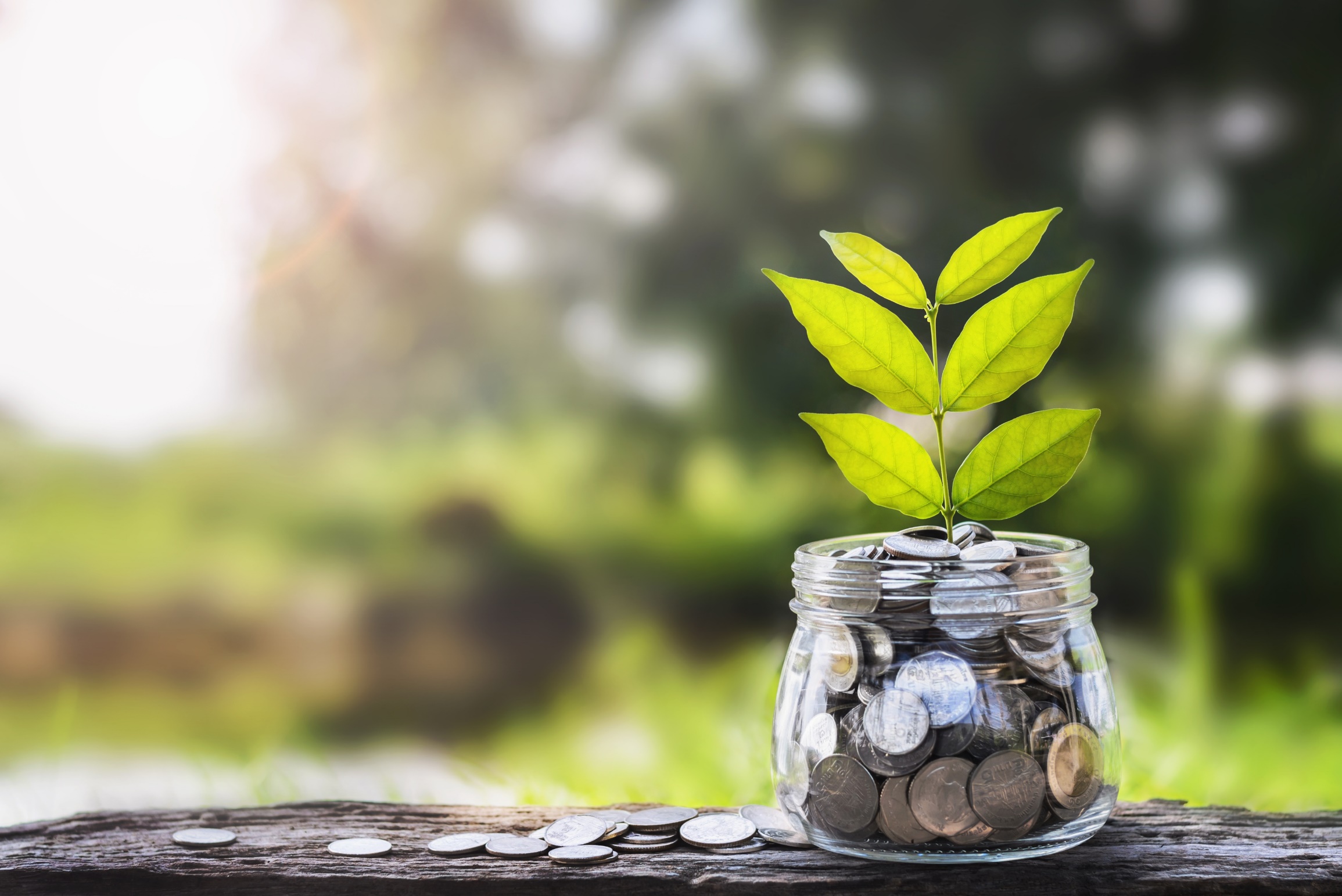 Ma tean, mu iga sammu juhib Jeesus, et võiksin kõrgemale tõusta ma. Ja kui ma elan ikka Jeesusega, siis pärida võin tõotatud maa.
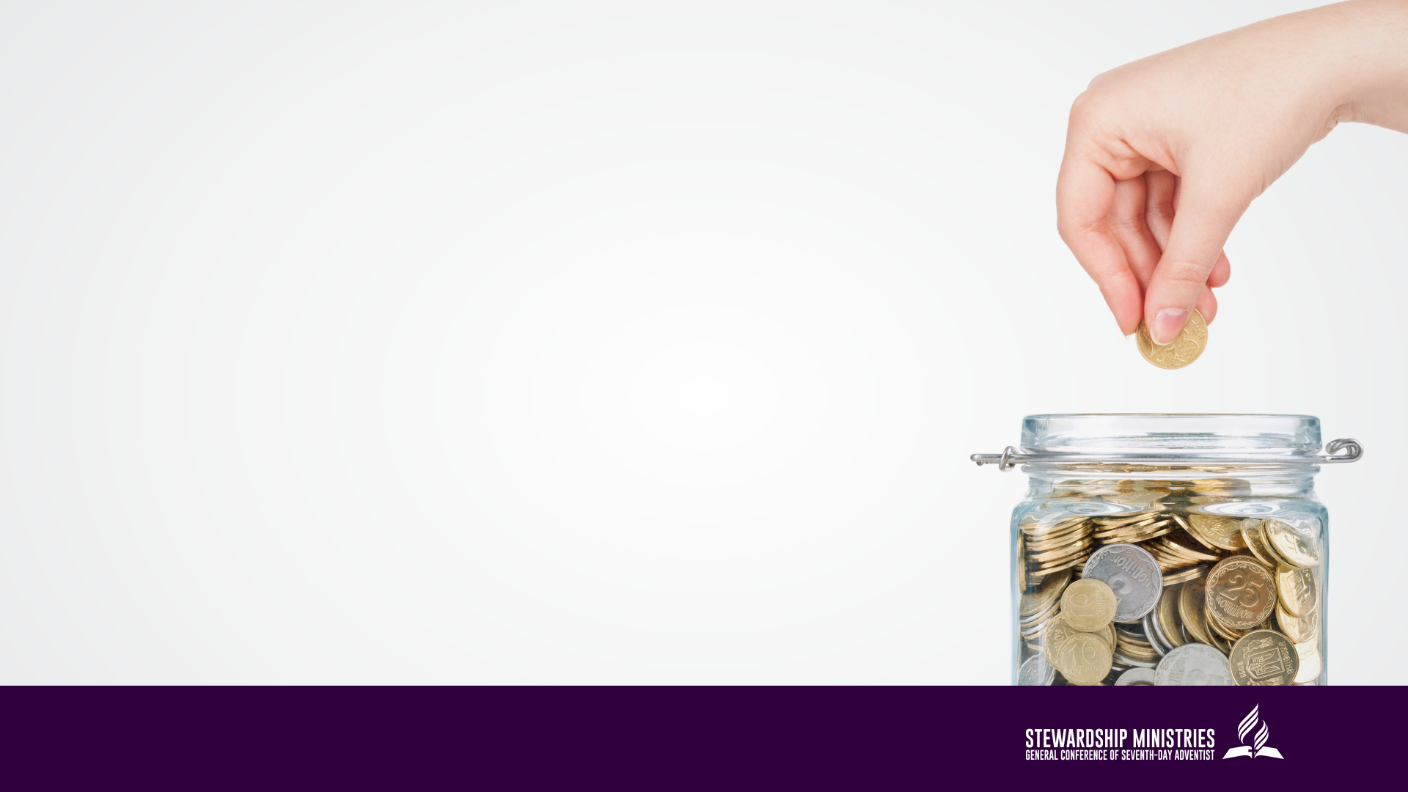 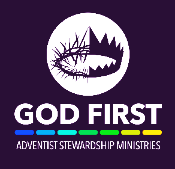 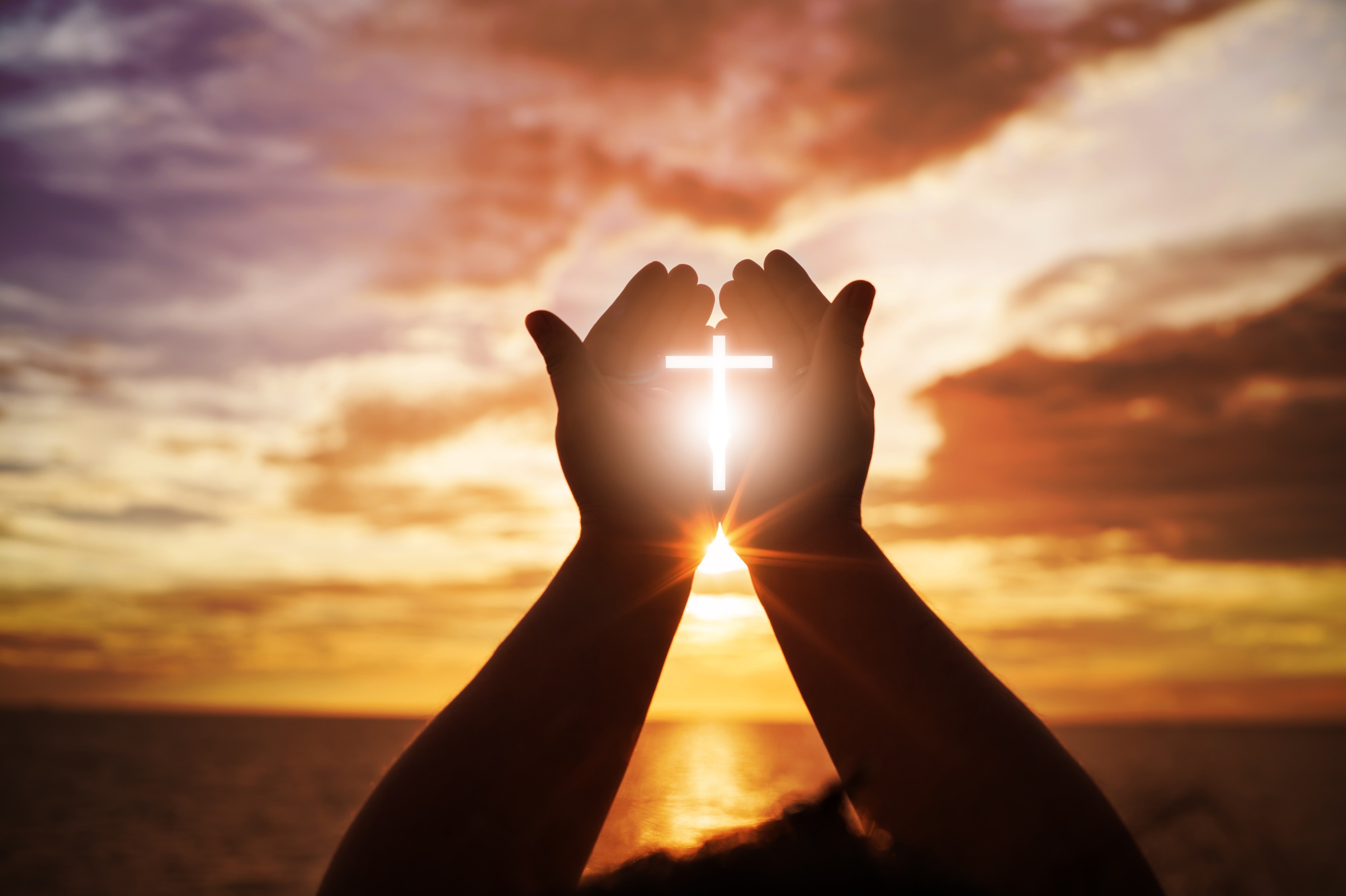 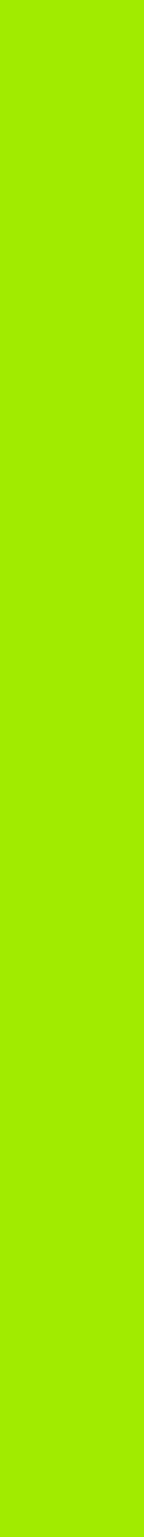 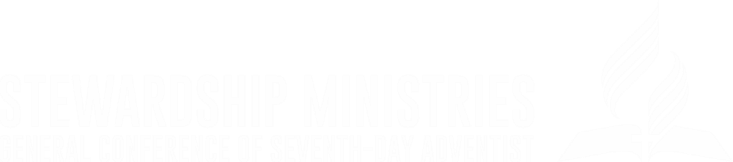 Õnnistuspalve
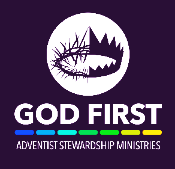